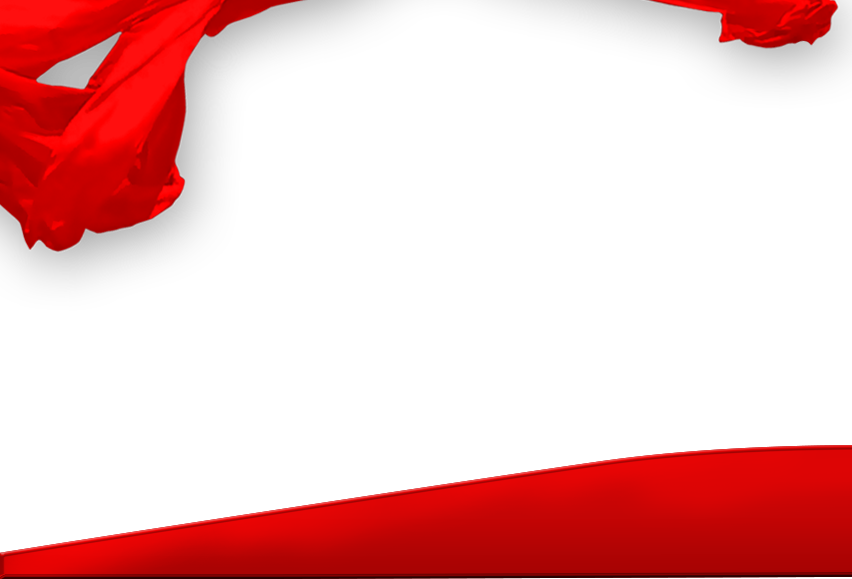 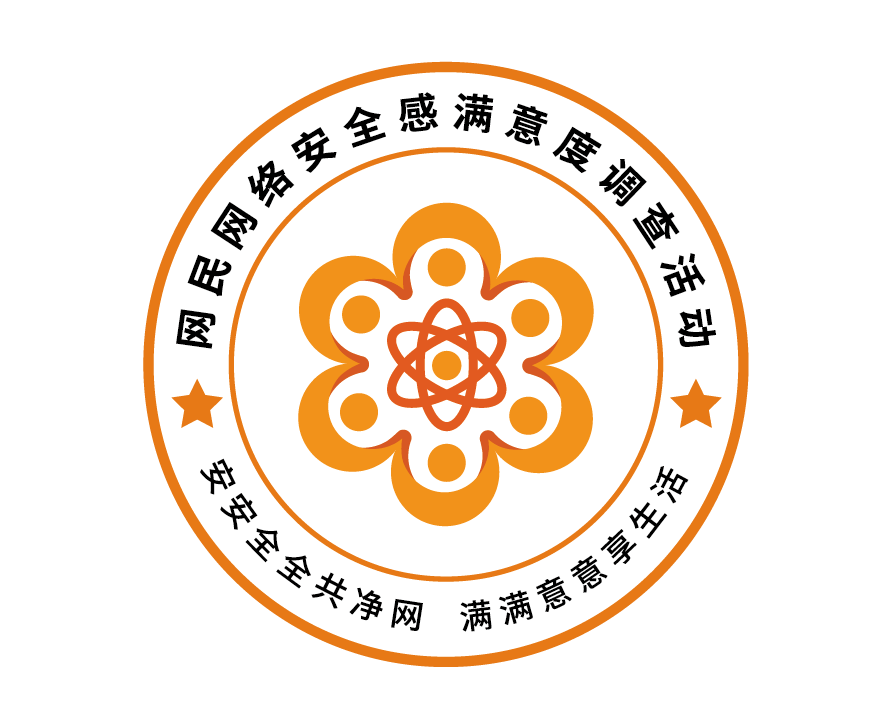 调查活动优秀经验
今日播报0807
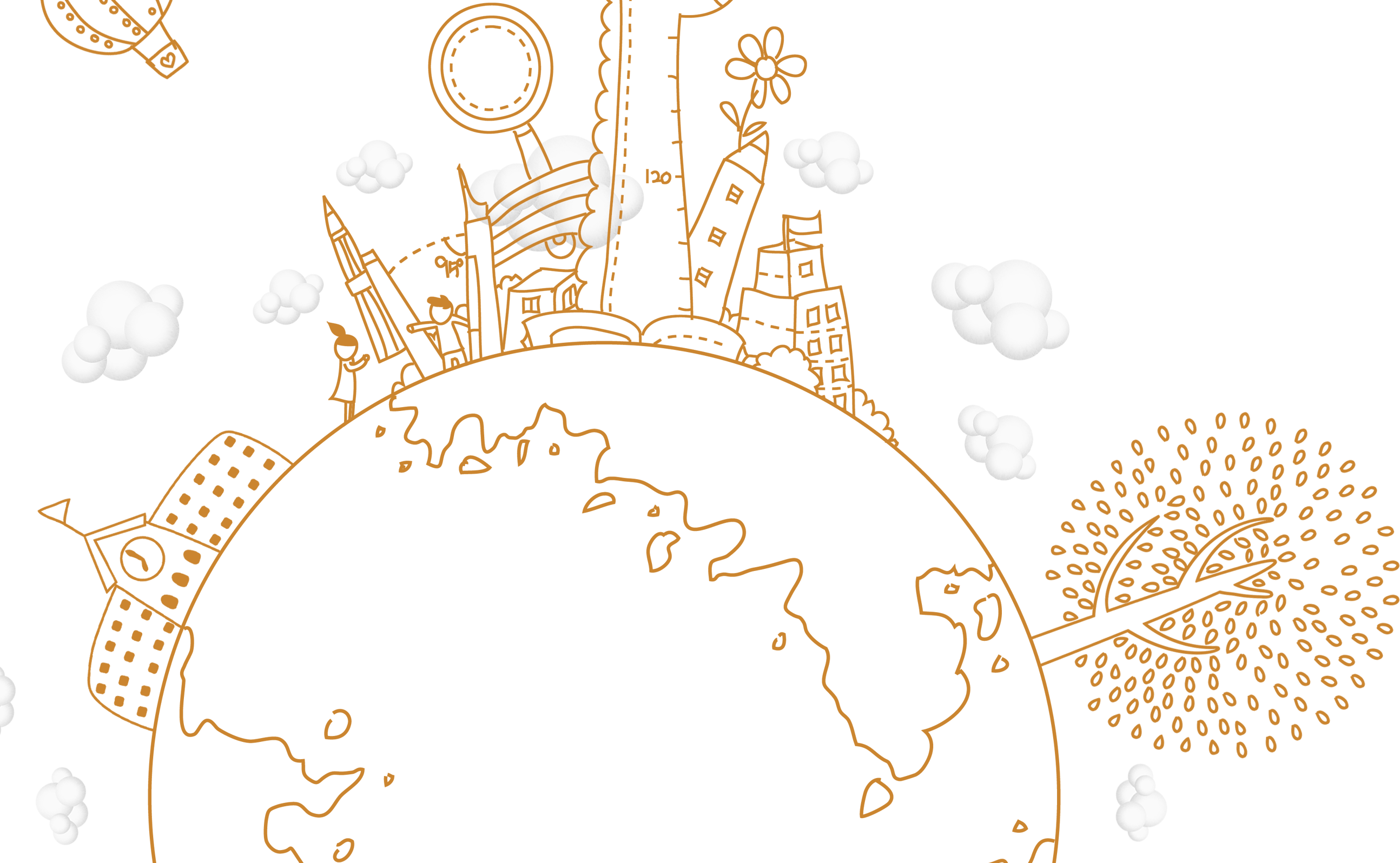 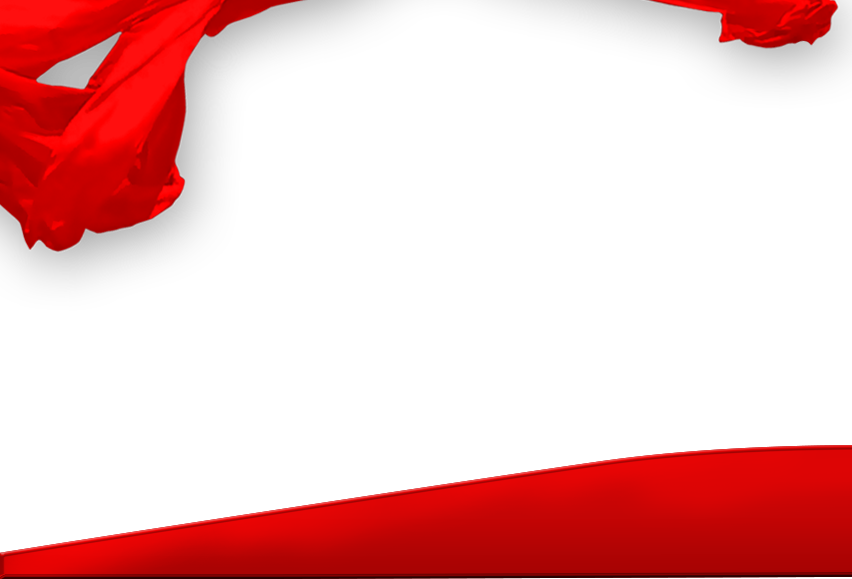 网络安全为人民 网络安全靠人民
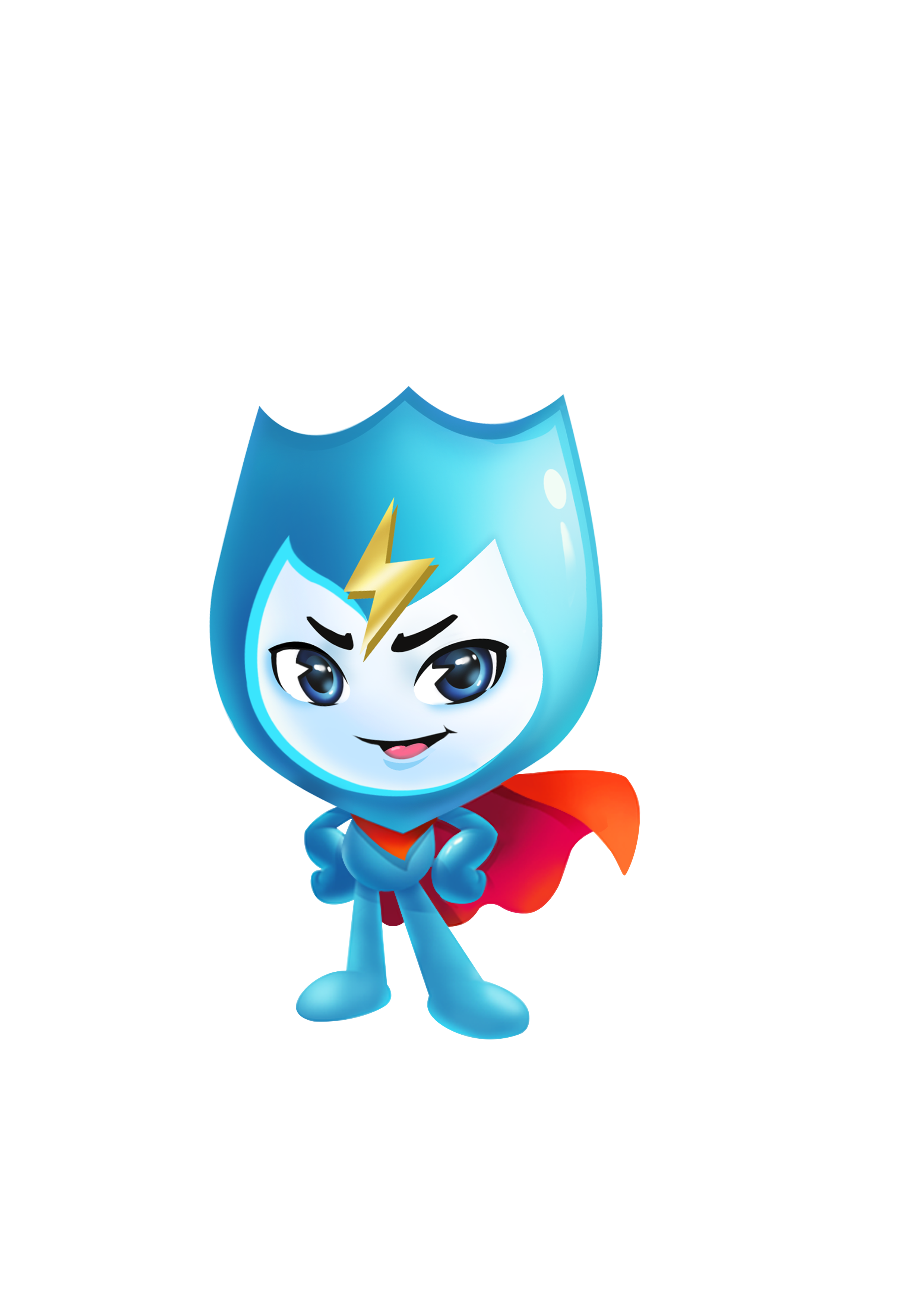 微信公众号发布
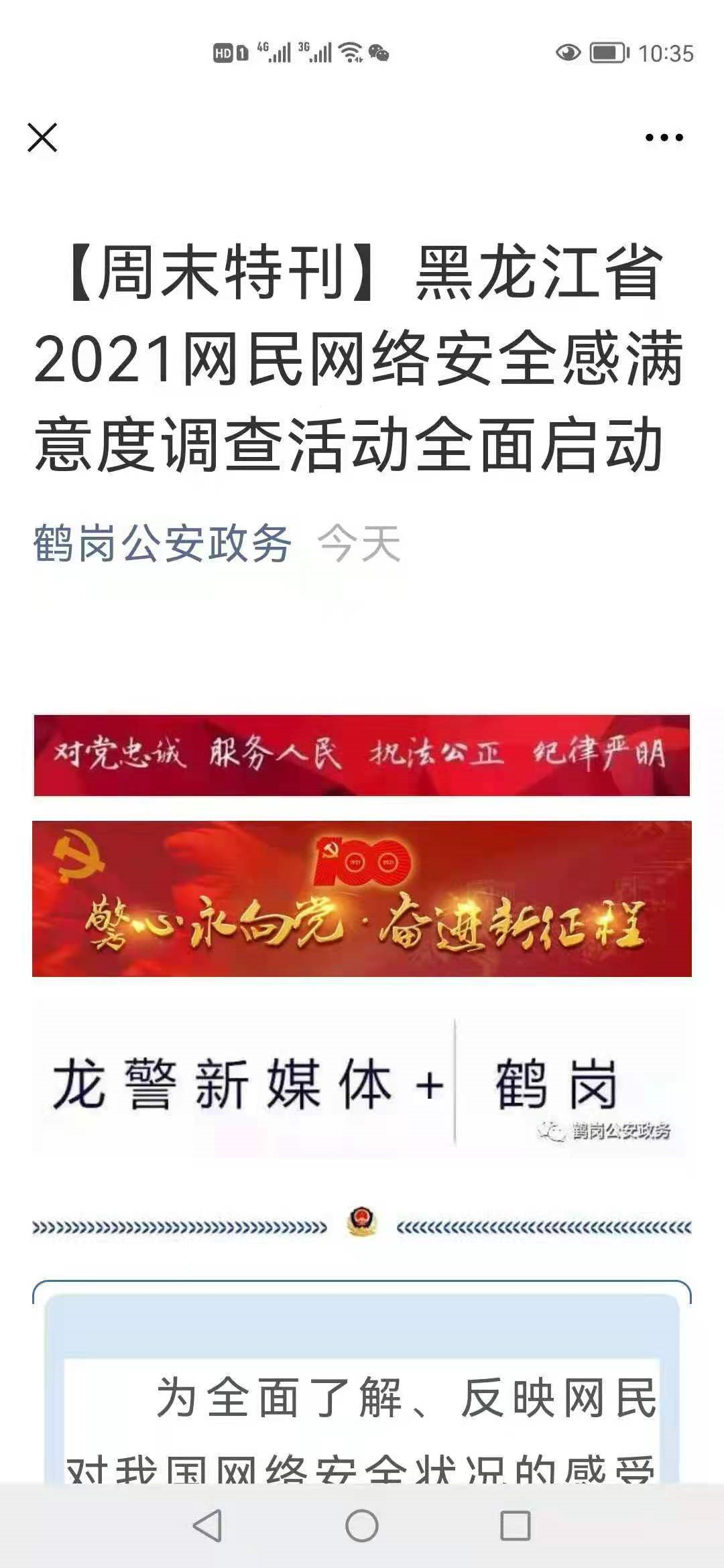 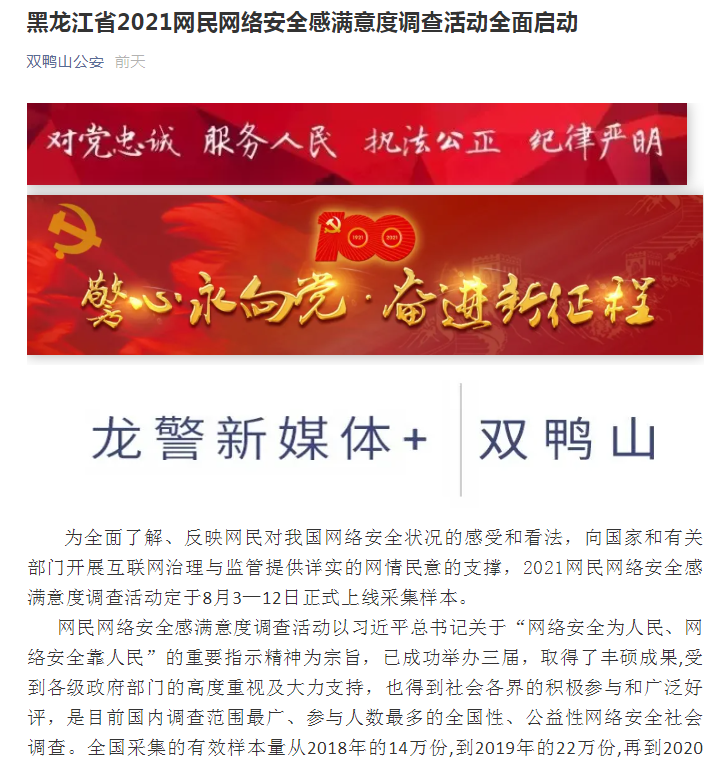 鹤岗公安政务
双鸭山公安
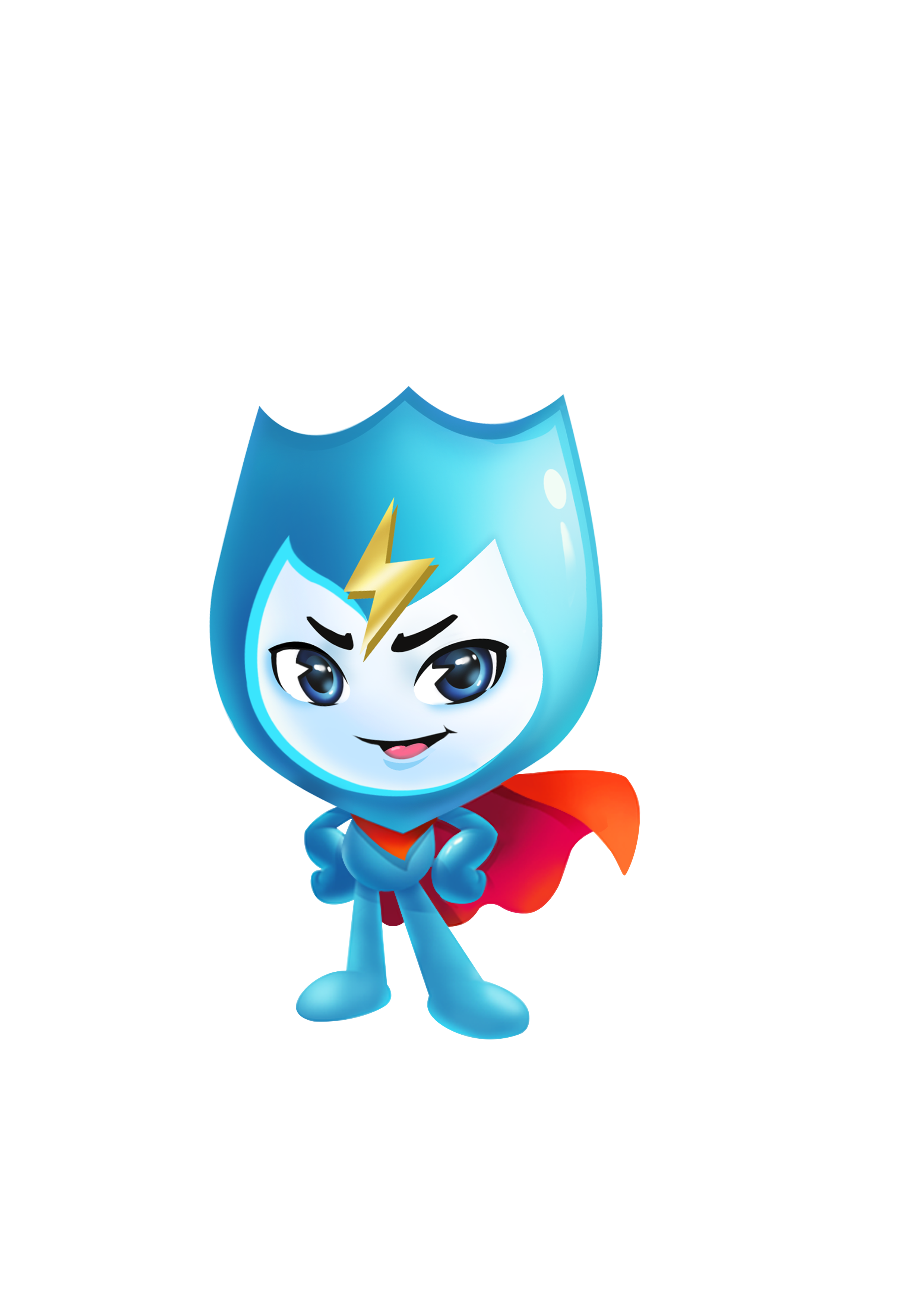 微信公众号发布
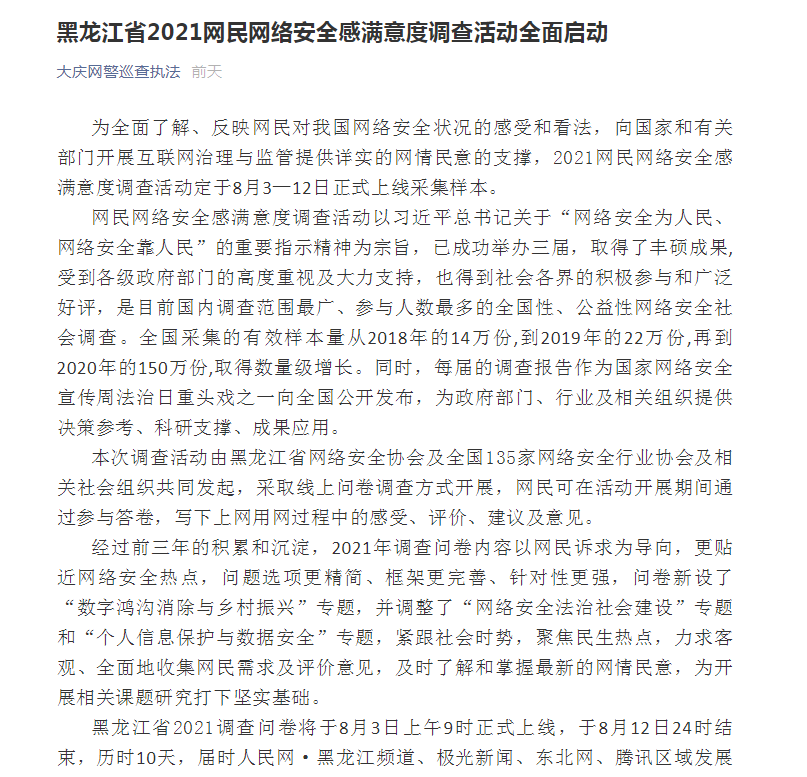 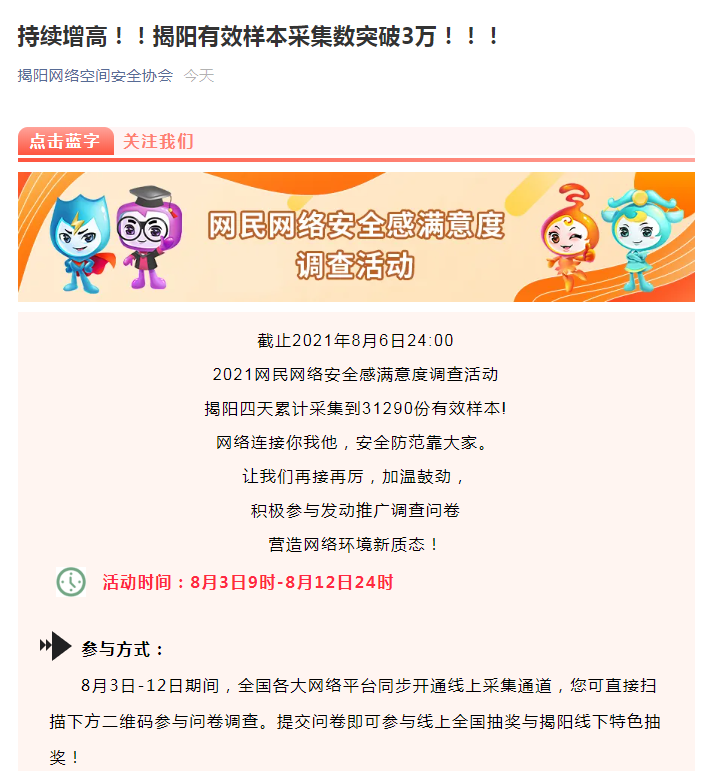 大庆网警巡查执法
揭阳网络空间安全协会
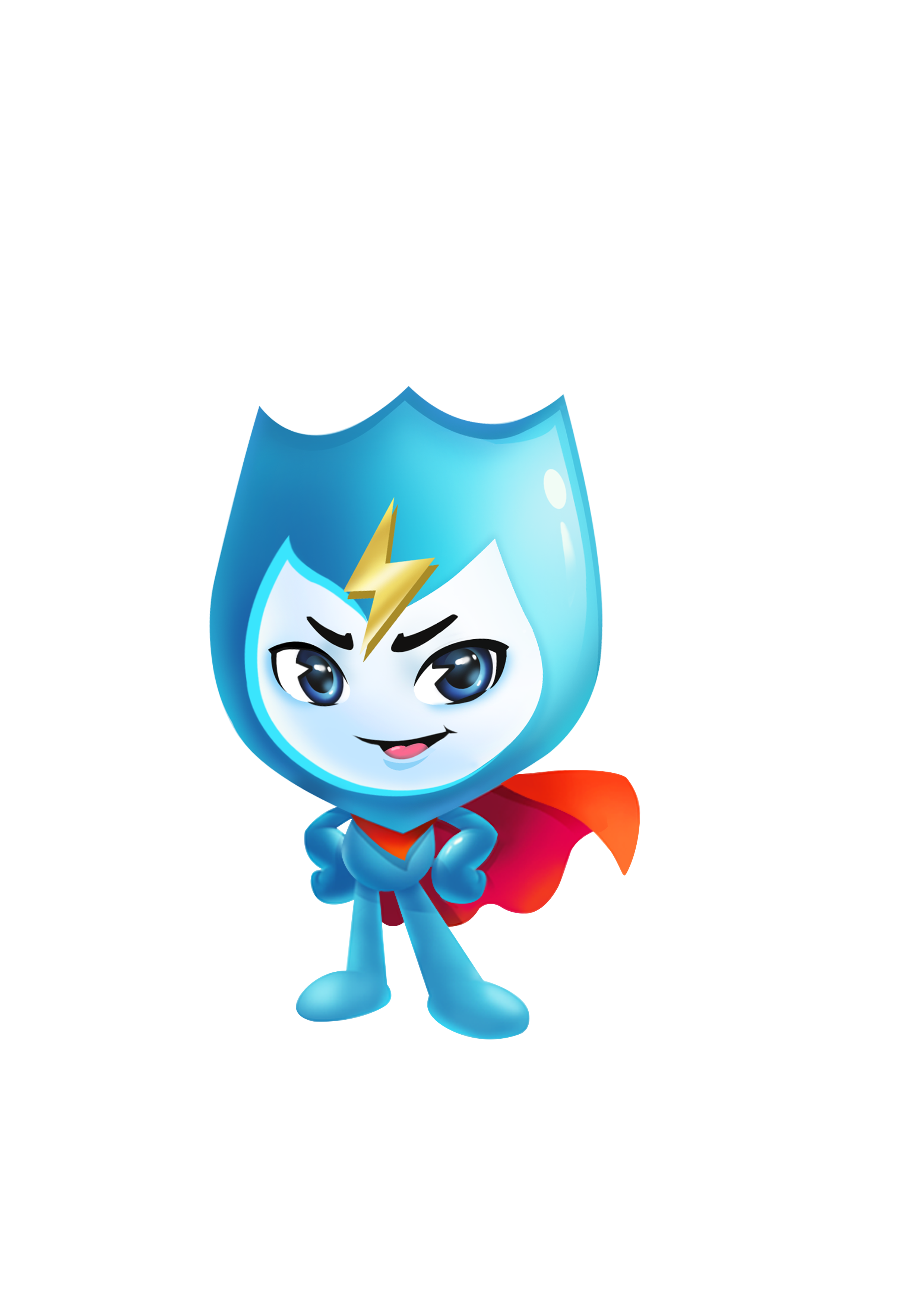 微信公众号发布
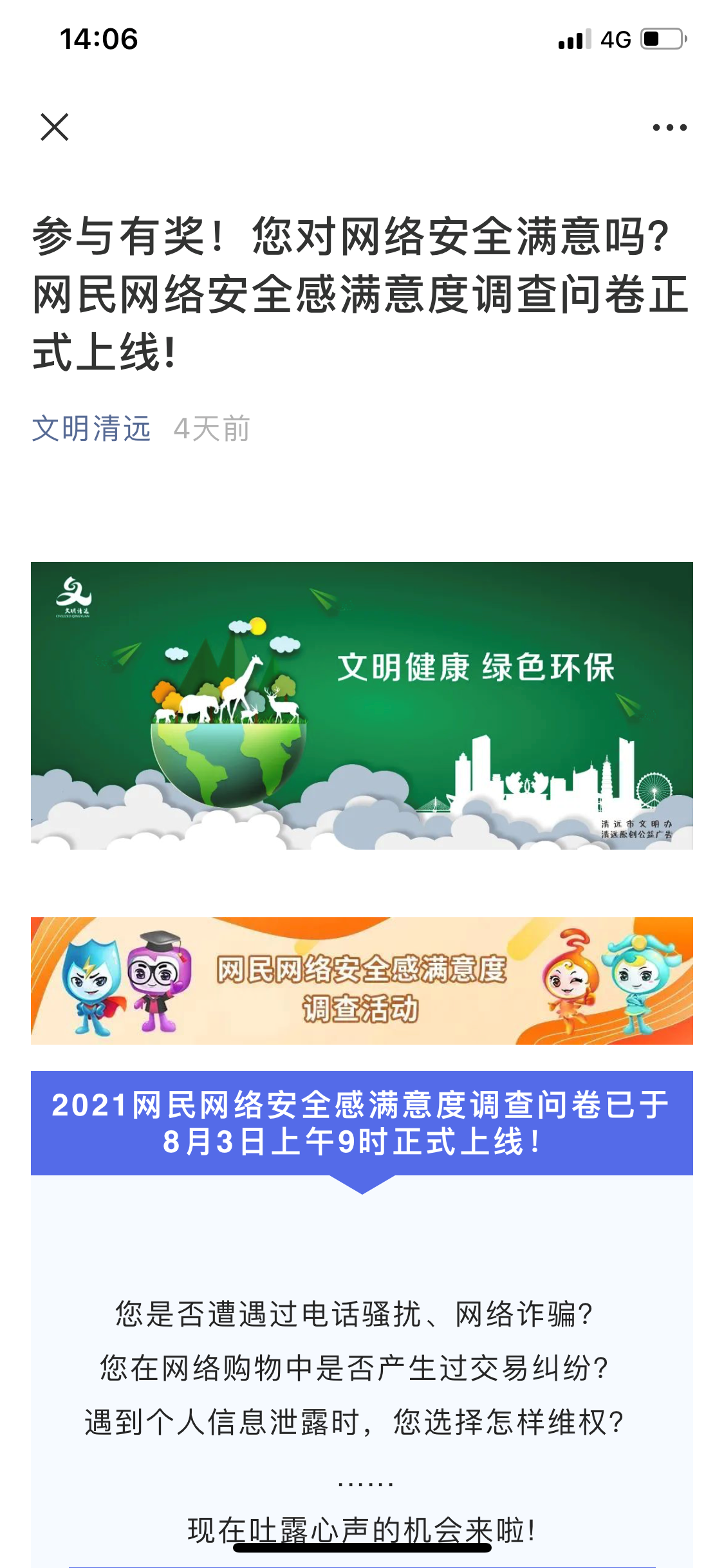 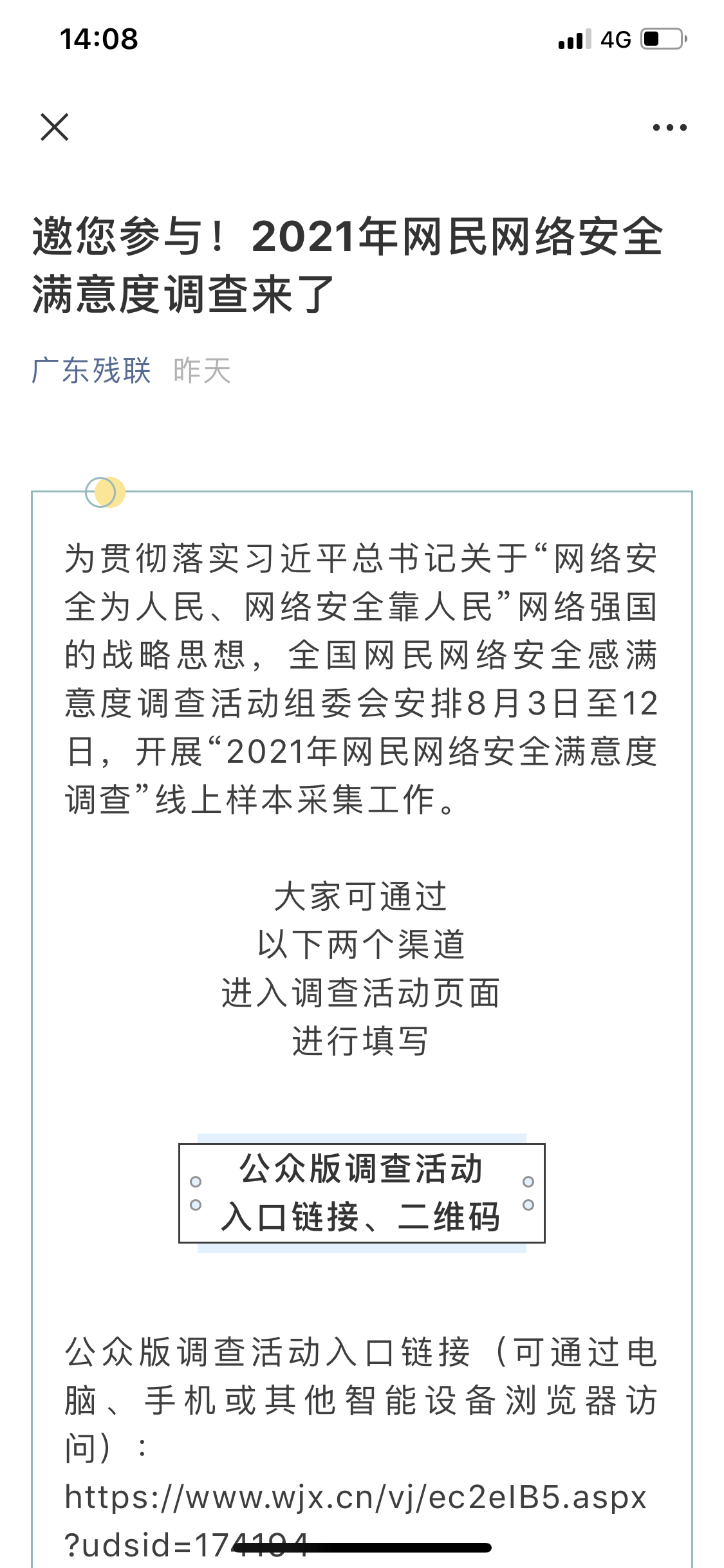 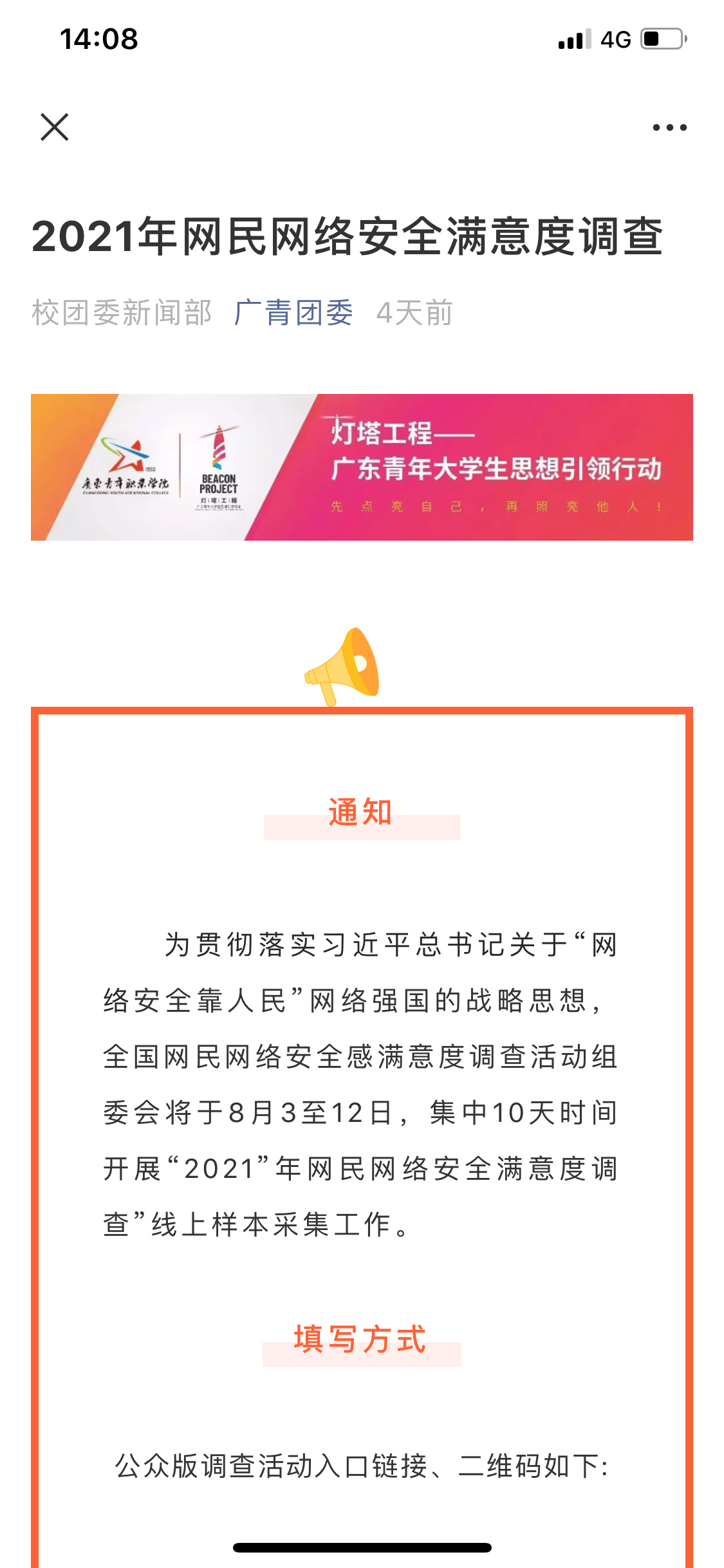 文明清远
广东残联
广青团委
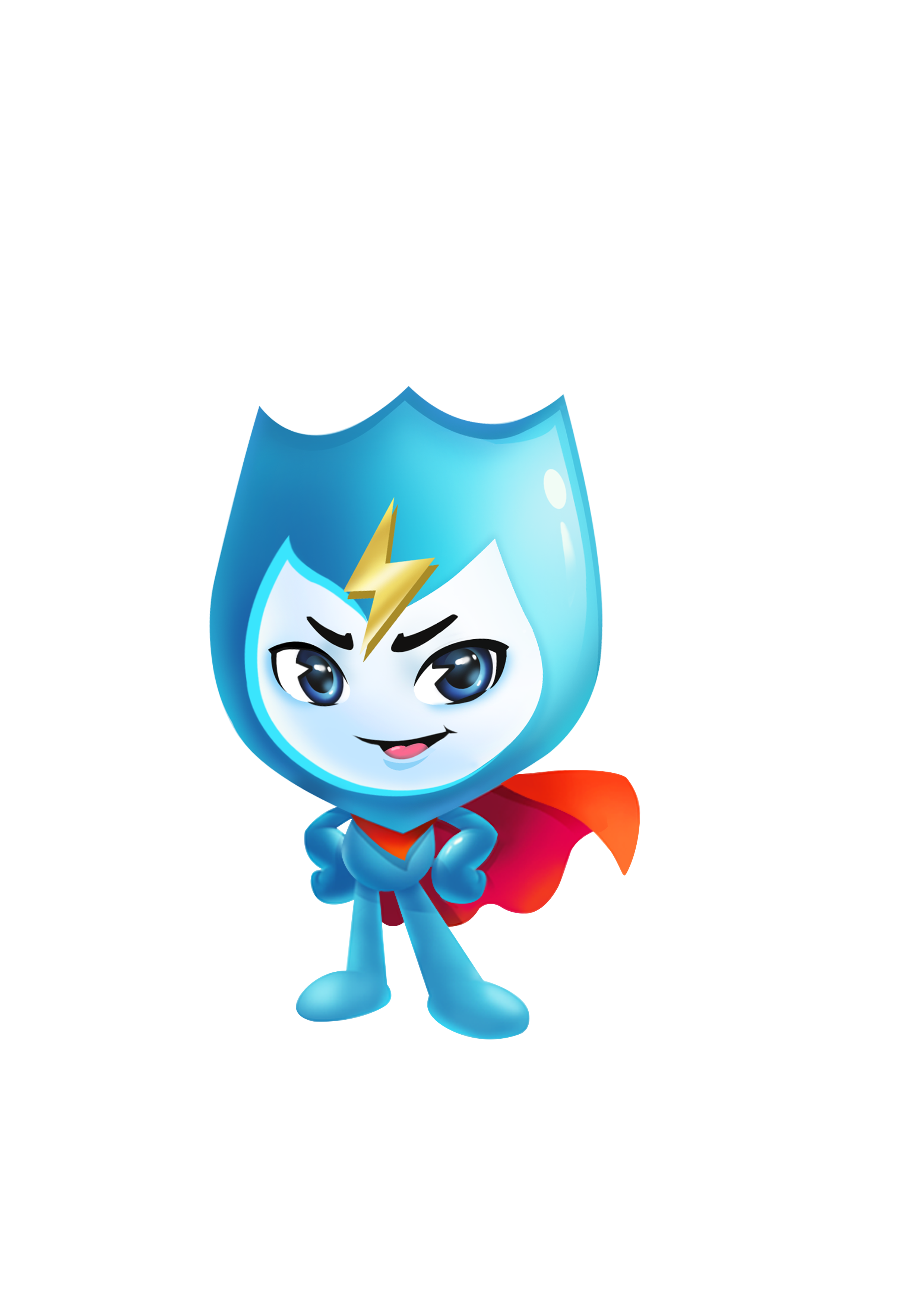 微信公众号发布
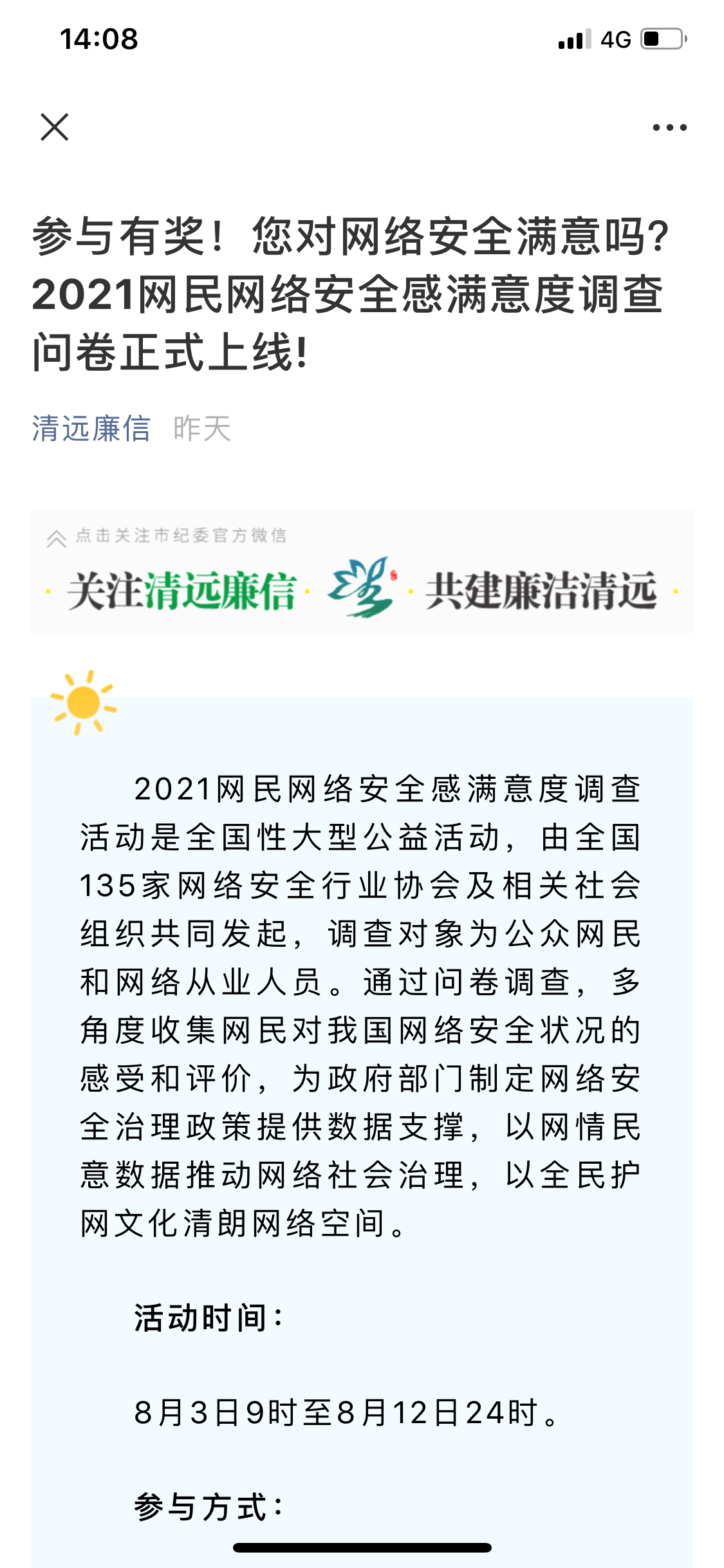 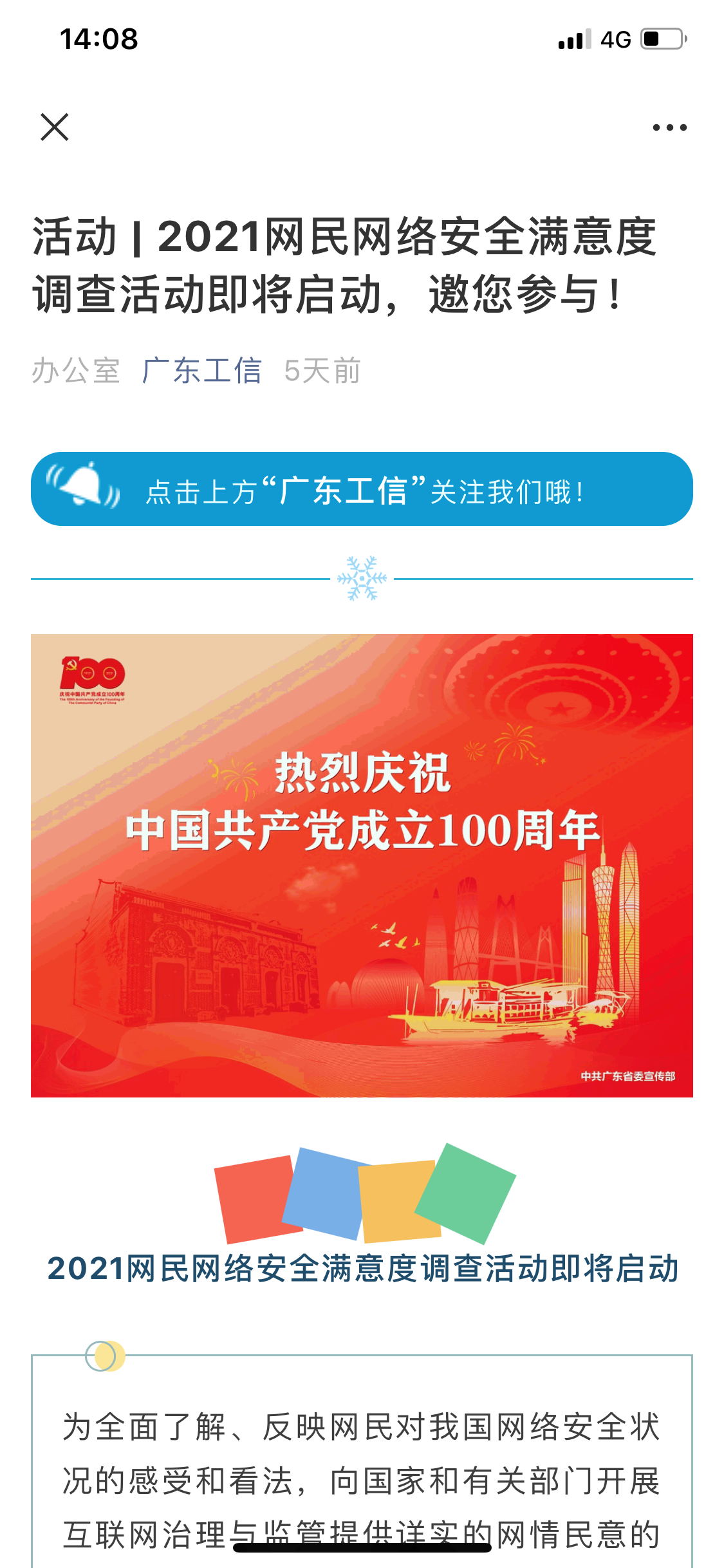 清远廉信
广东工信
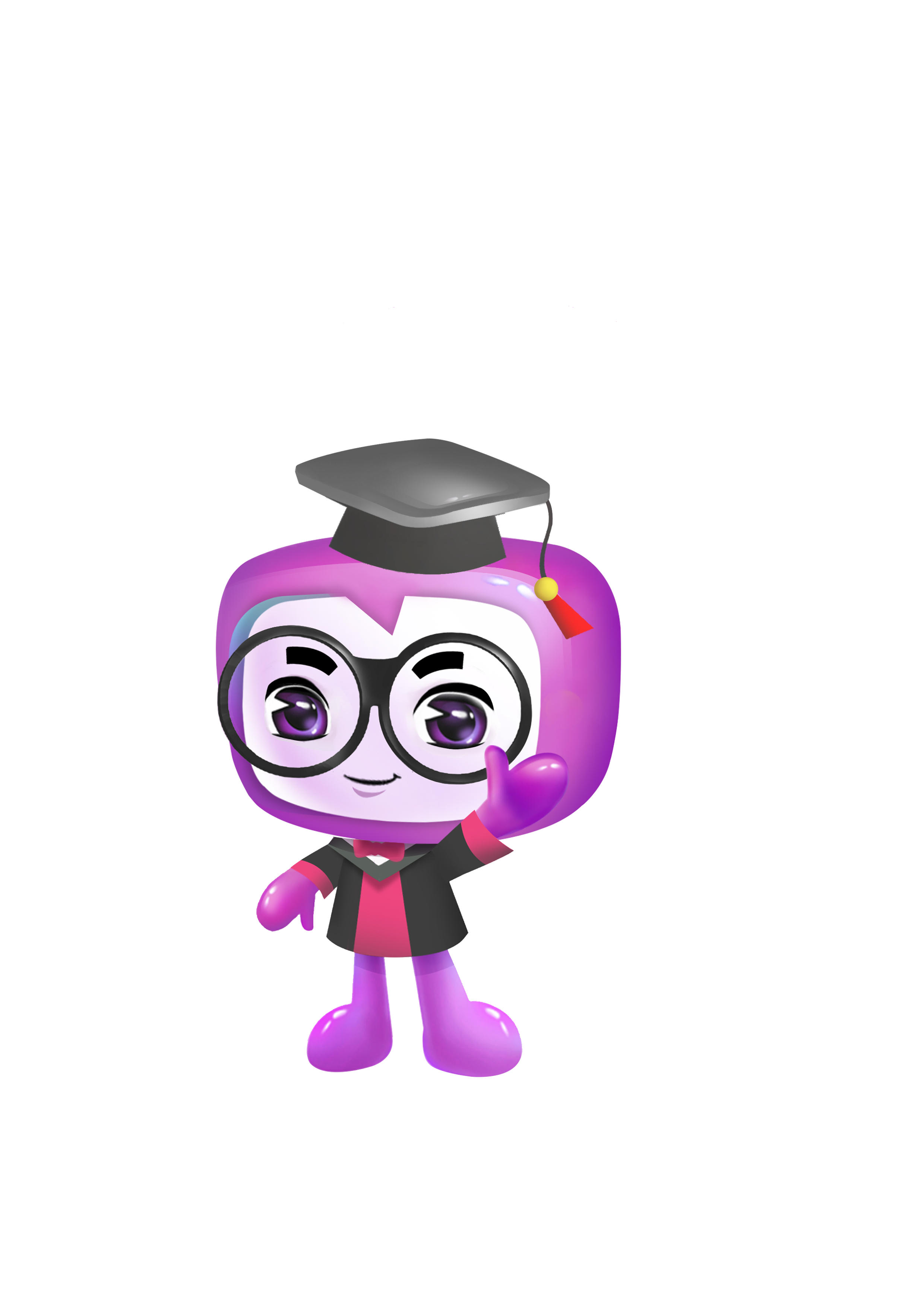 APP、微博互动
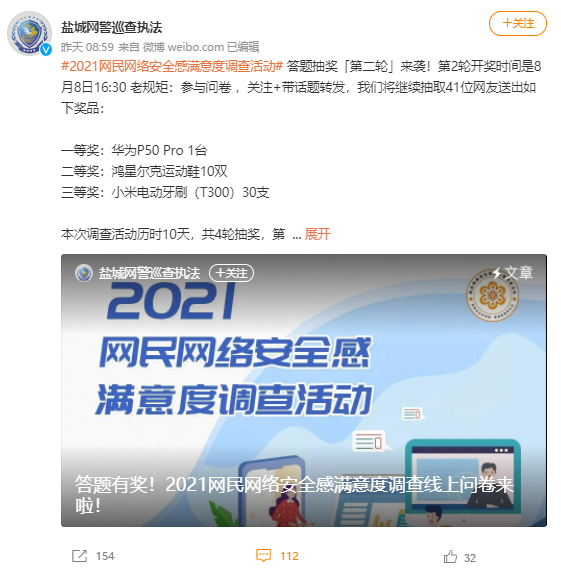 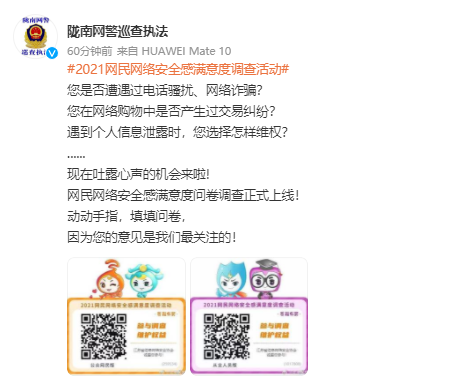 盐城网警巡查执法
陇南网警巡查执法
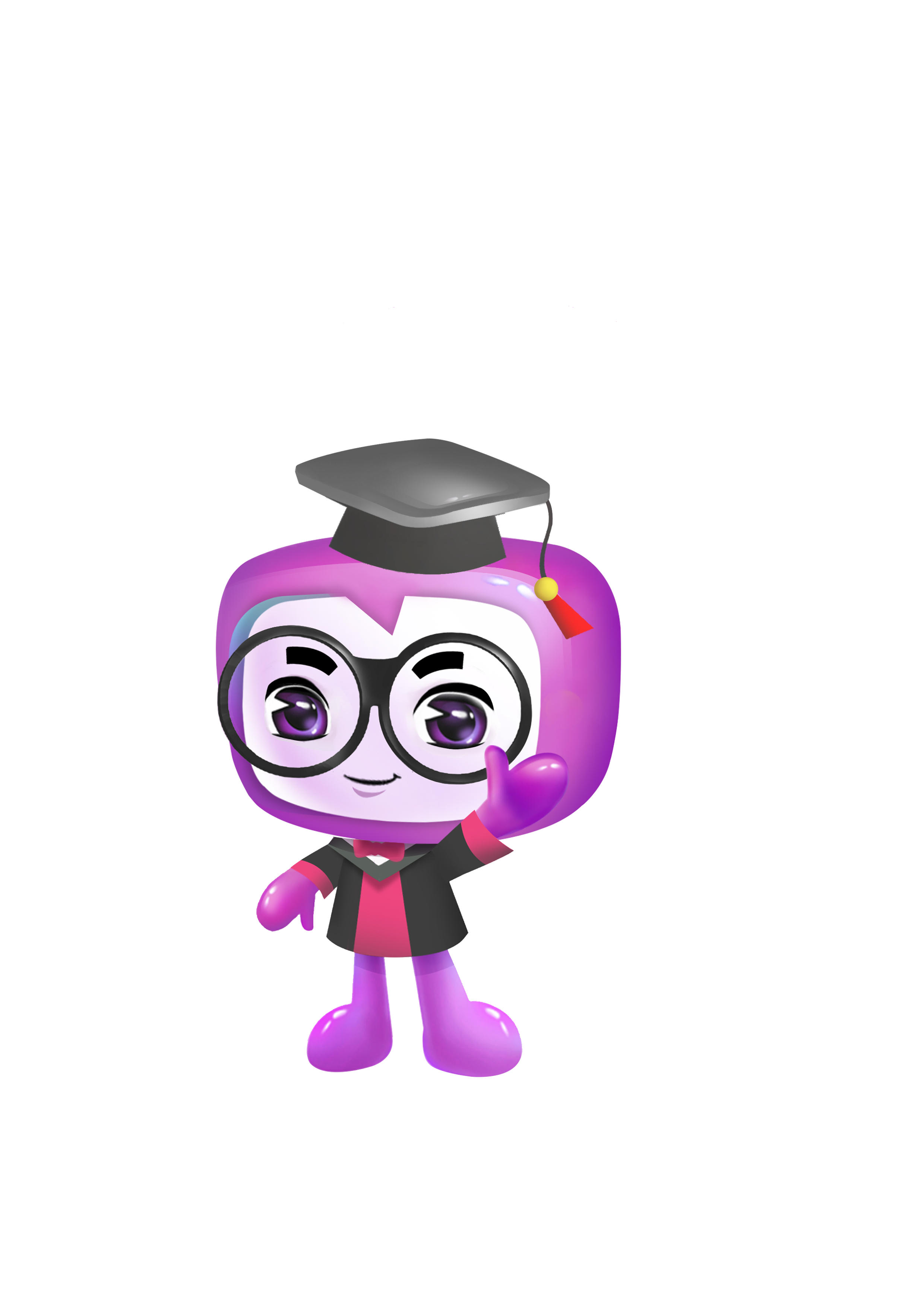 APP、微博互动
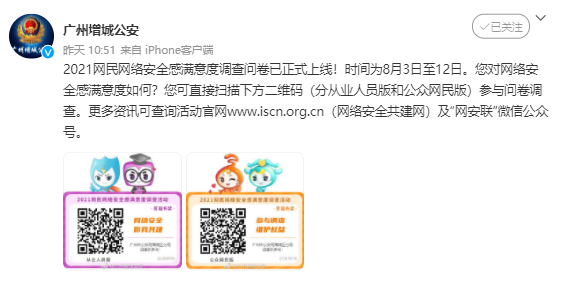 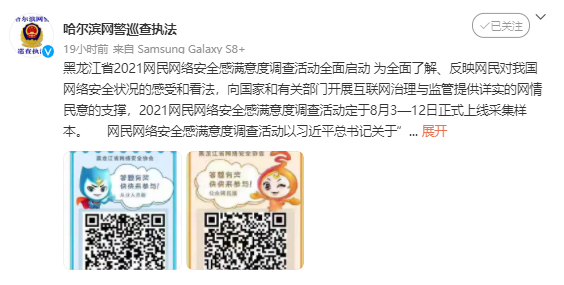 广州增城公安
哈尔滨网警巡查执法
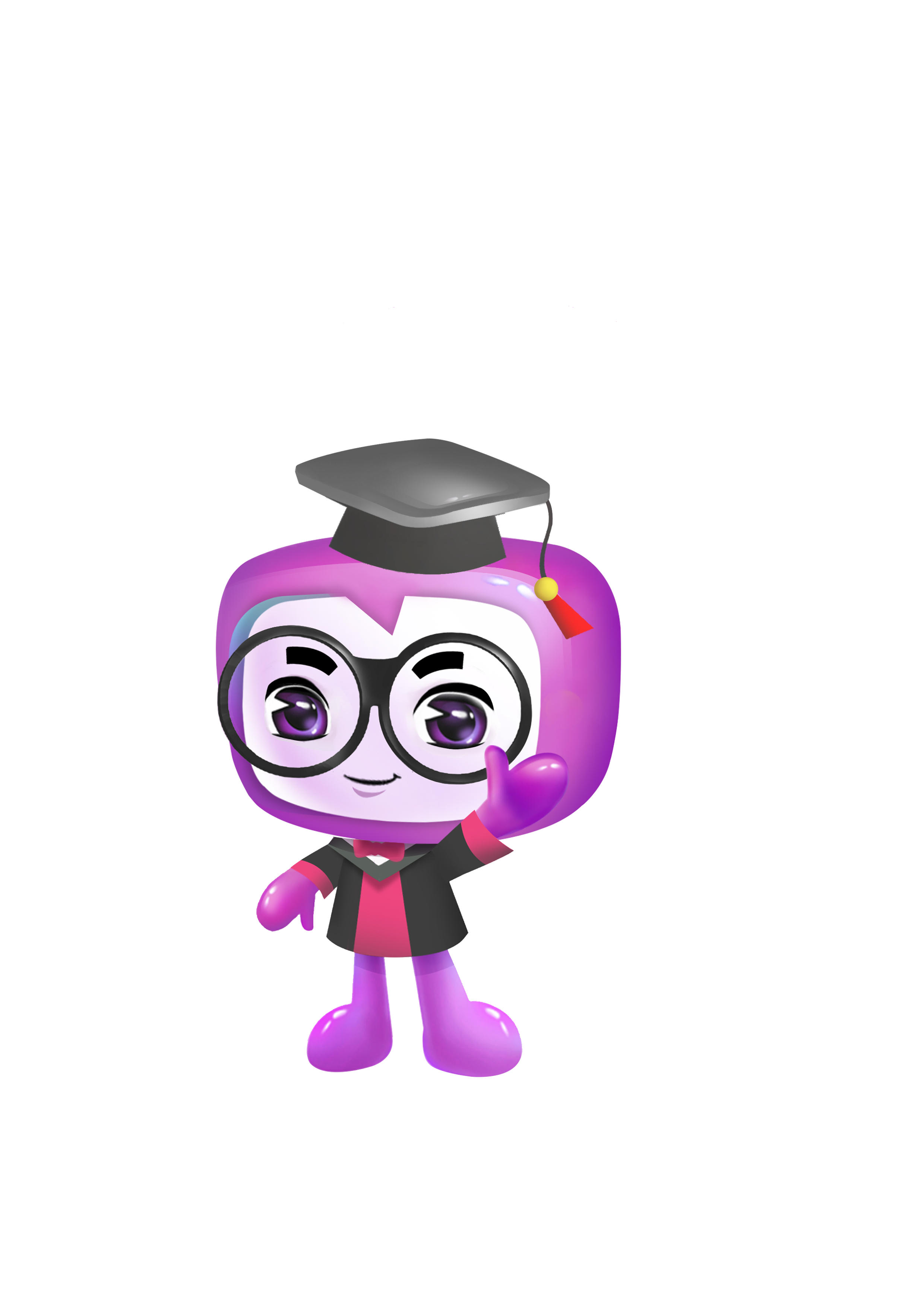 APP、微博互动
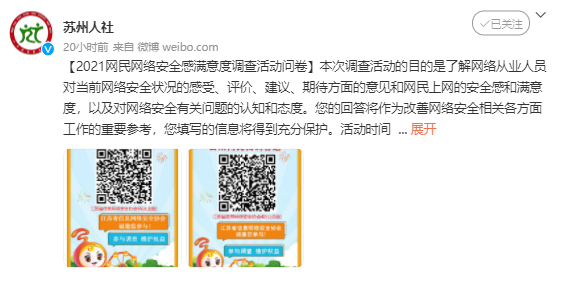 苏州人社
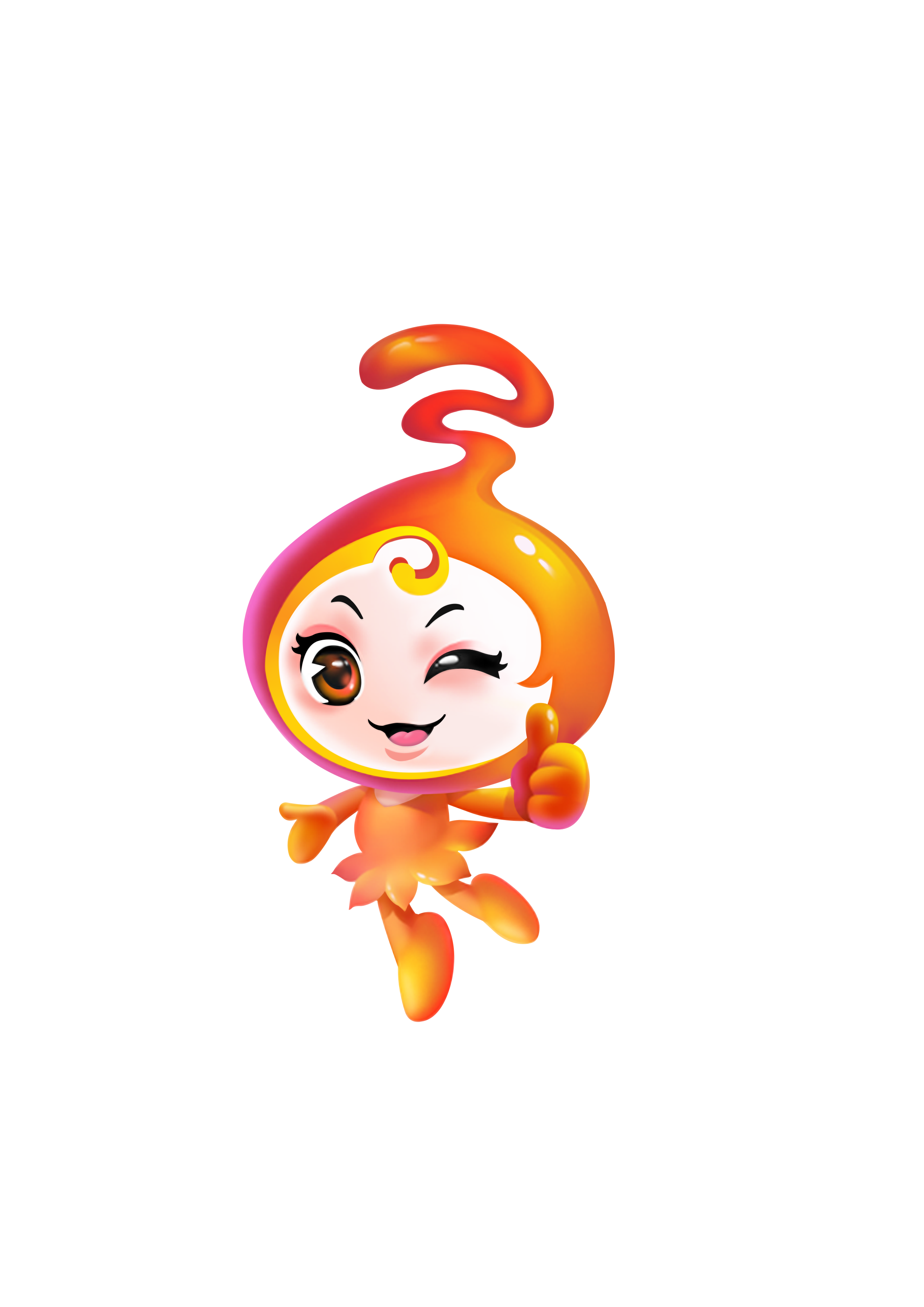 各地多形式积极动员
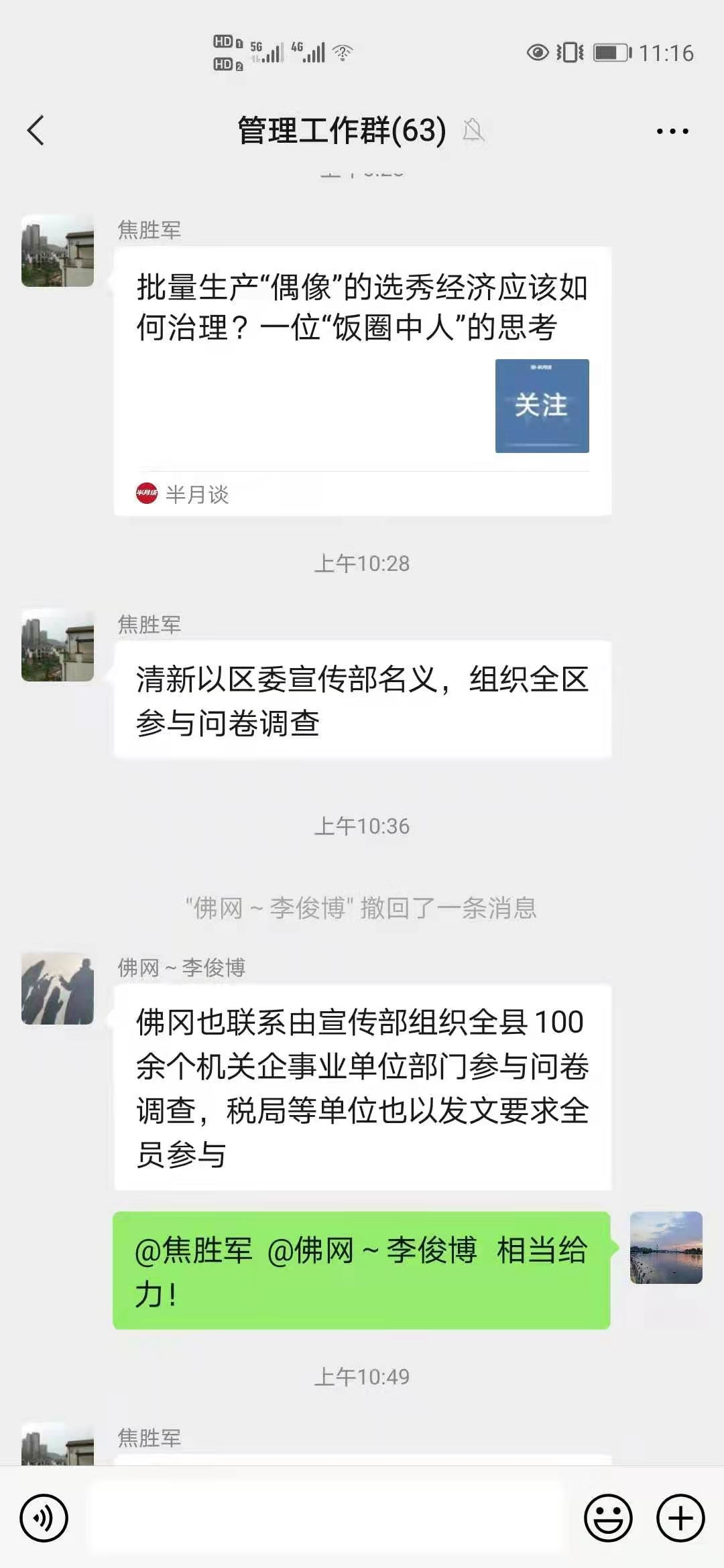 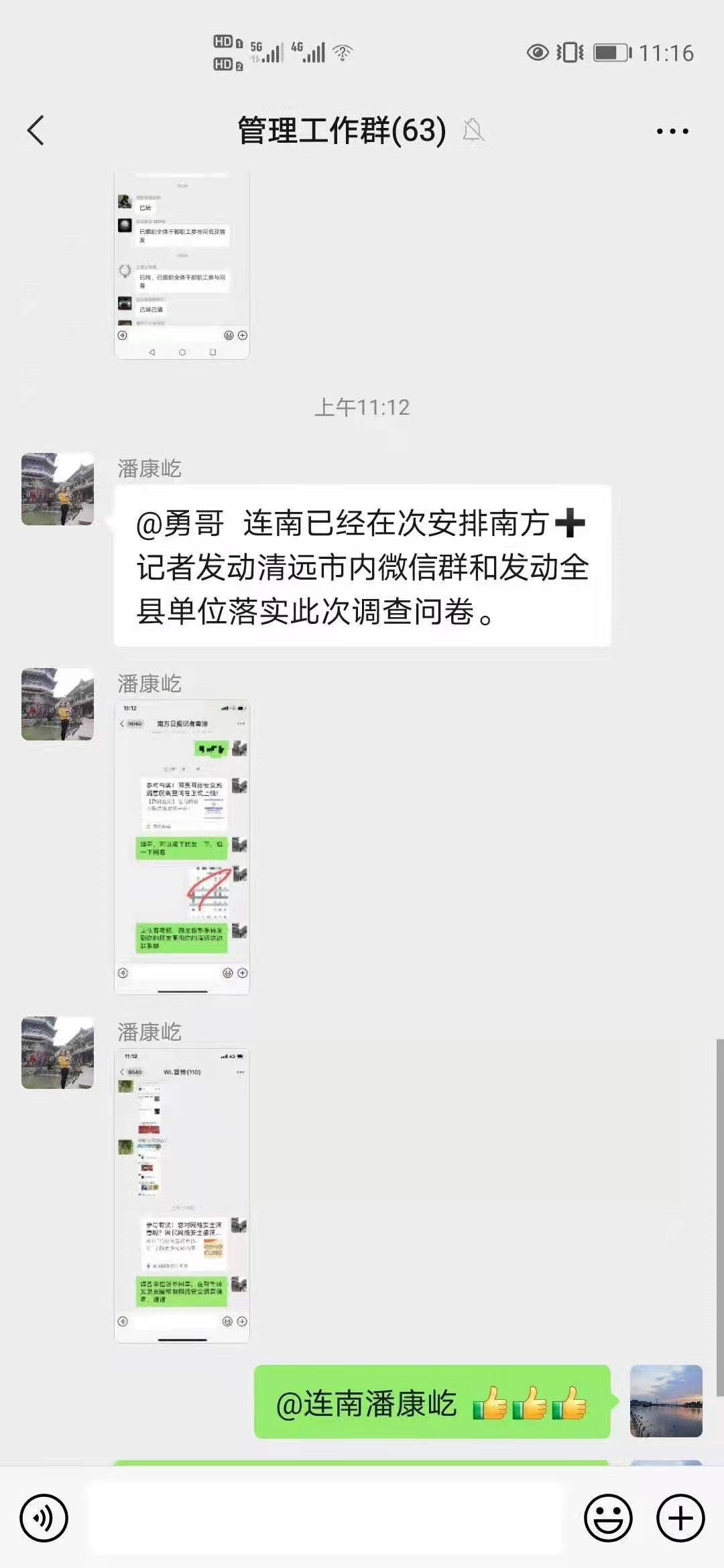 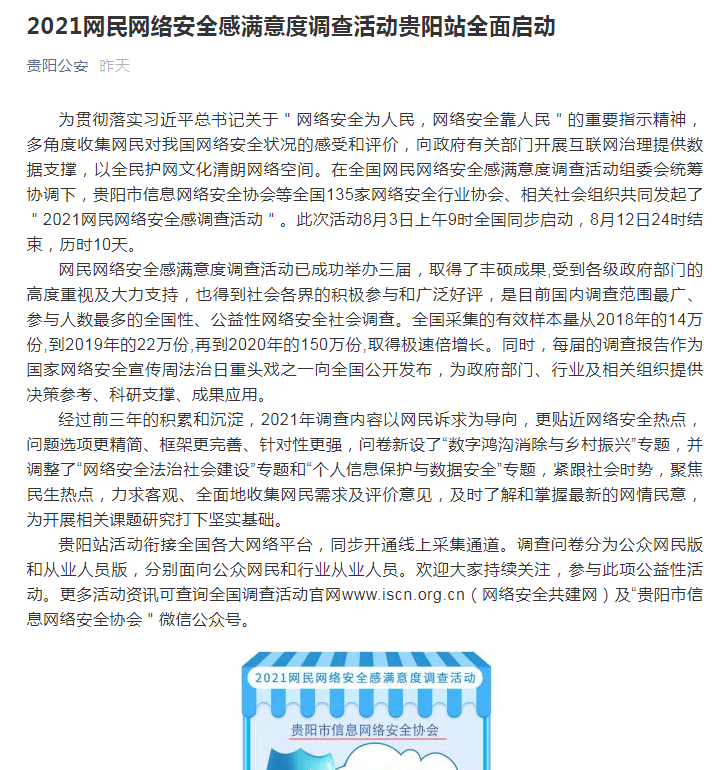 贵阳公安
管理工作群
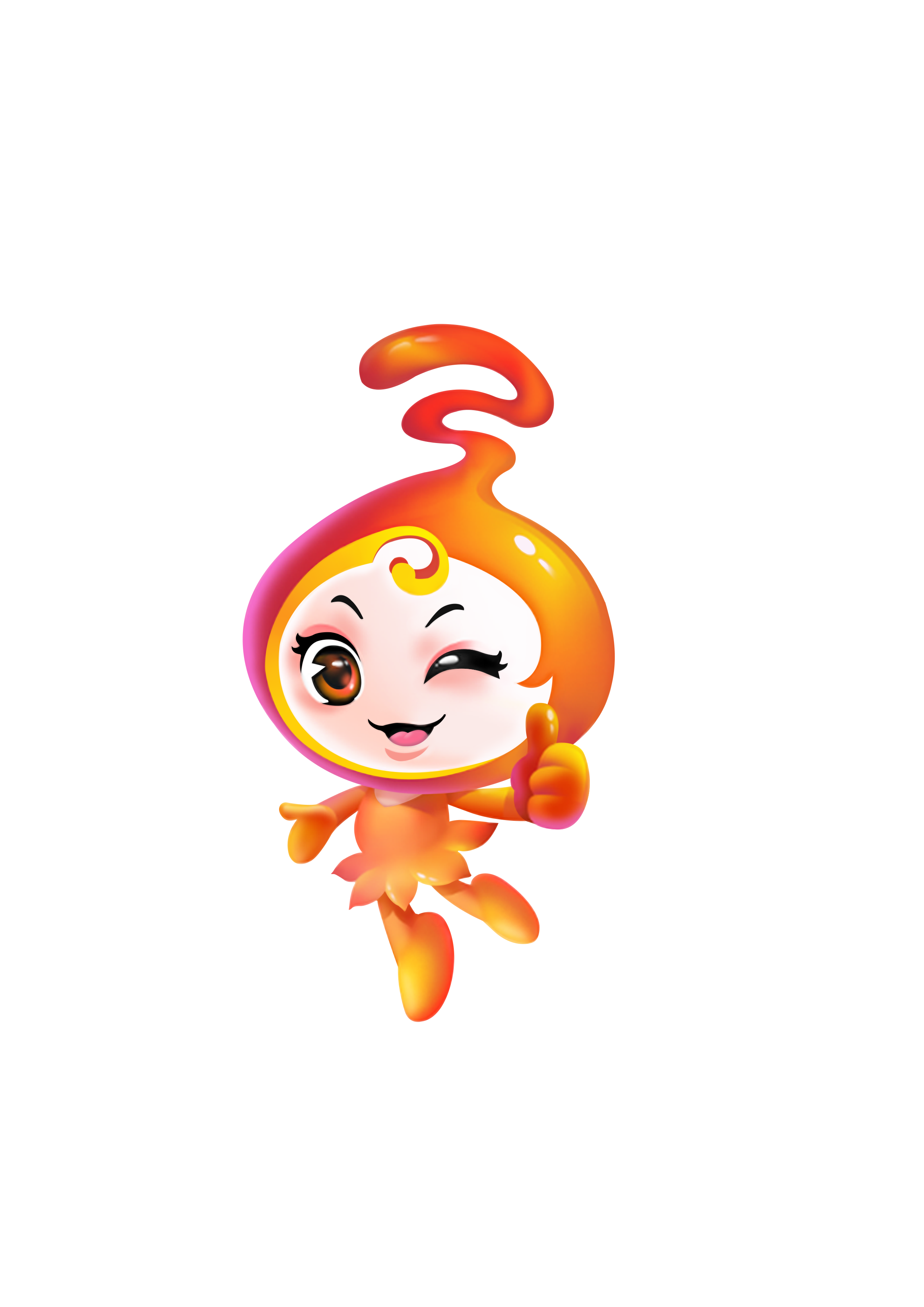 各地多形式积极动员
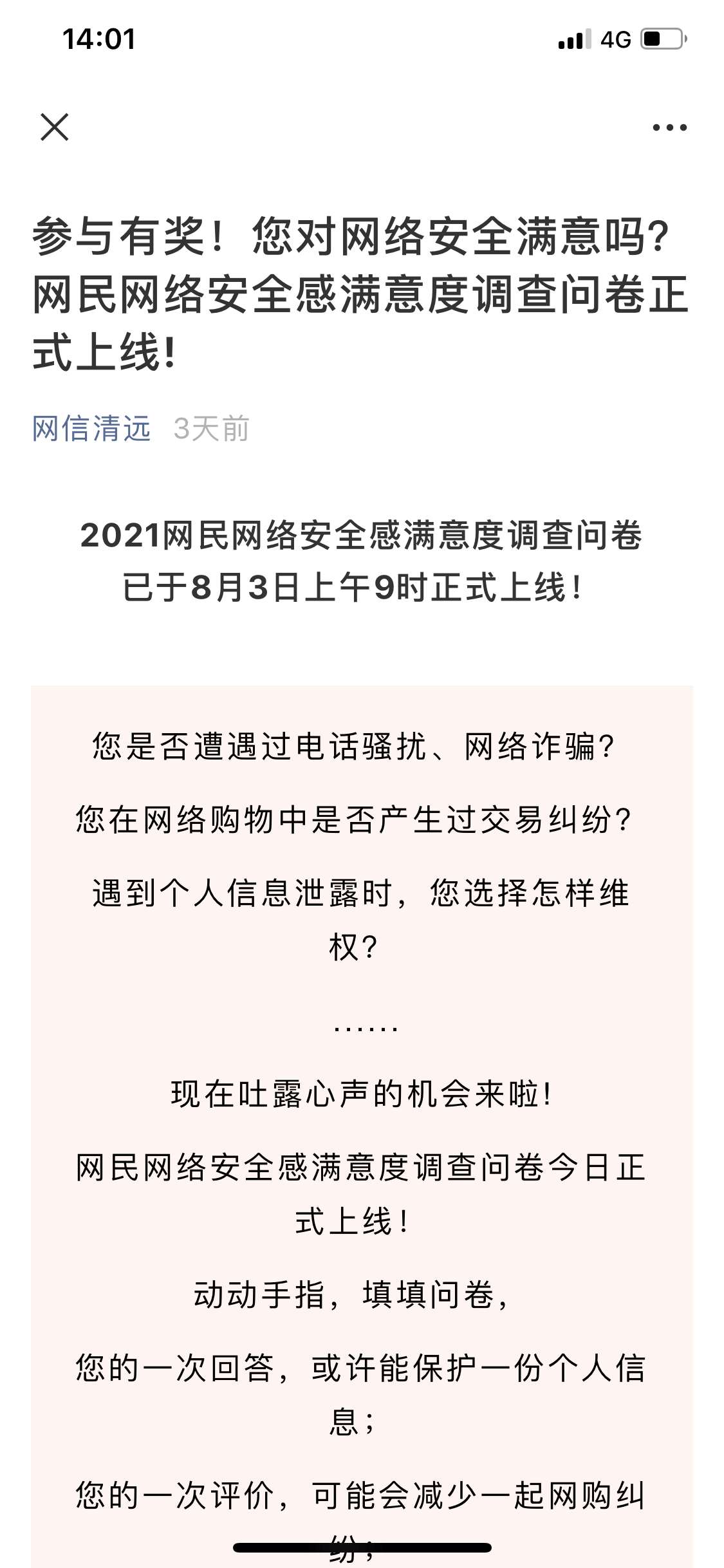 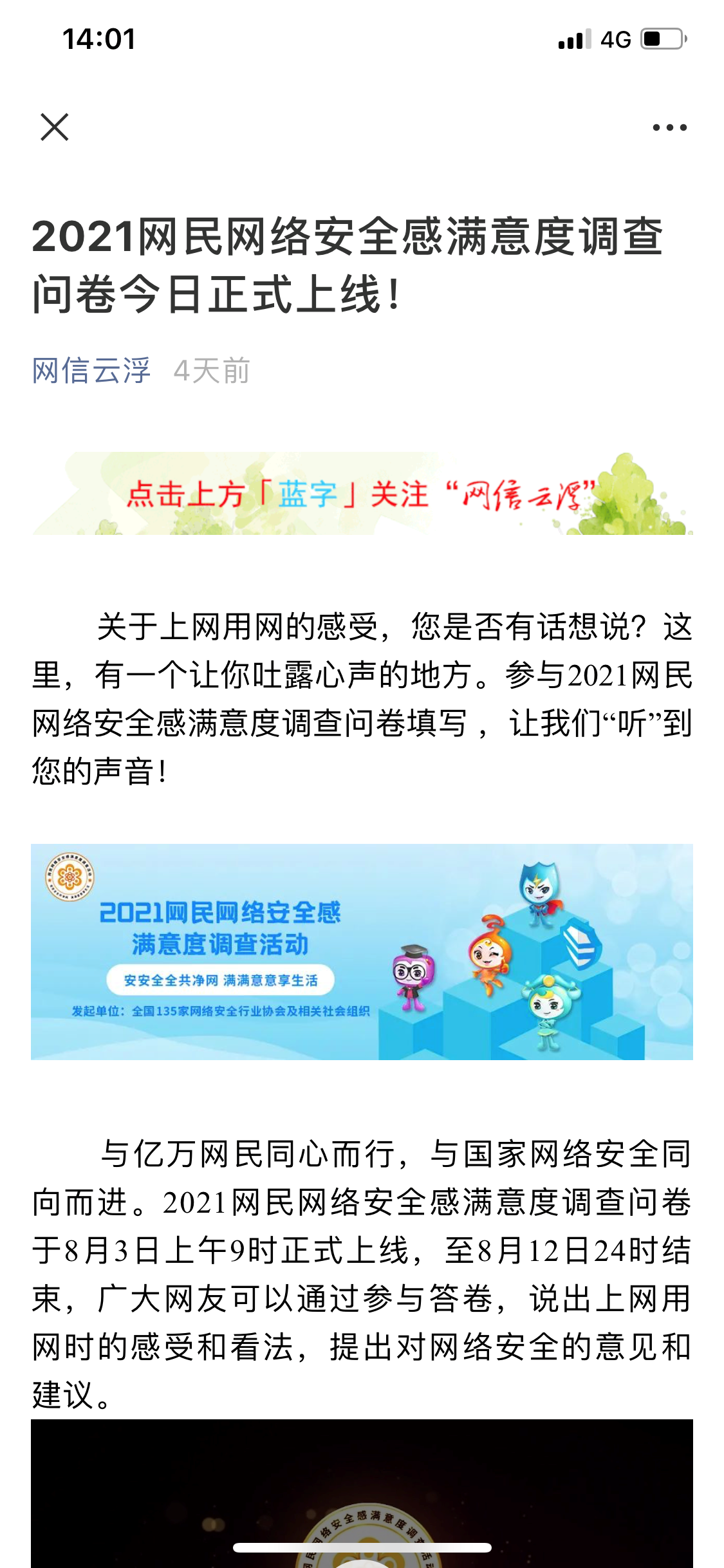 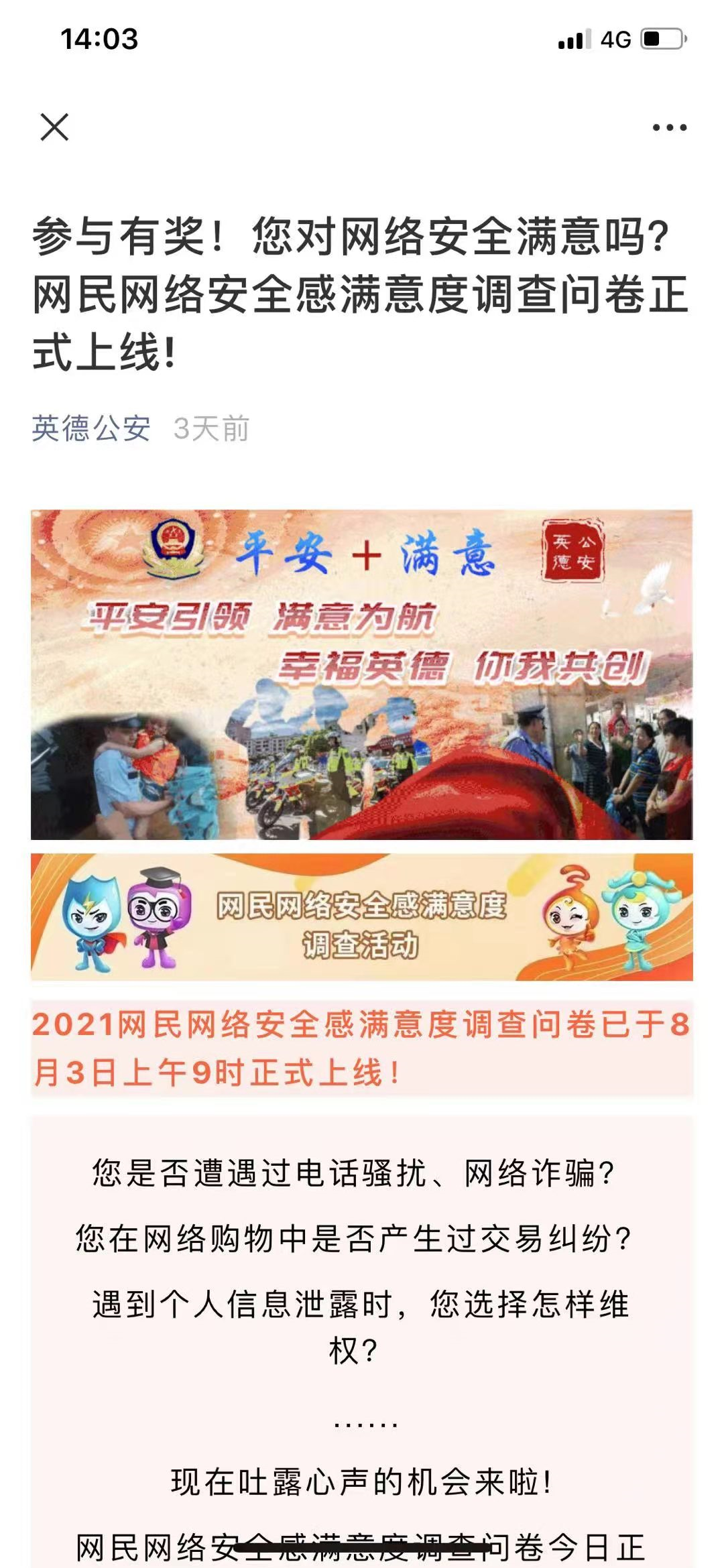 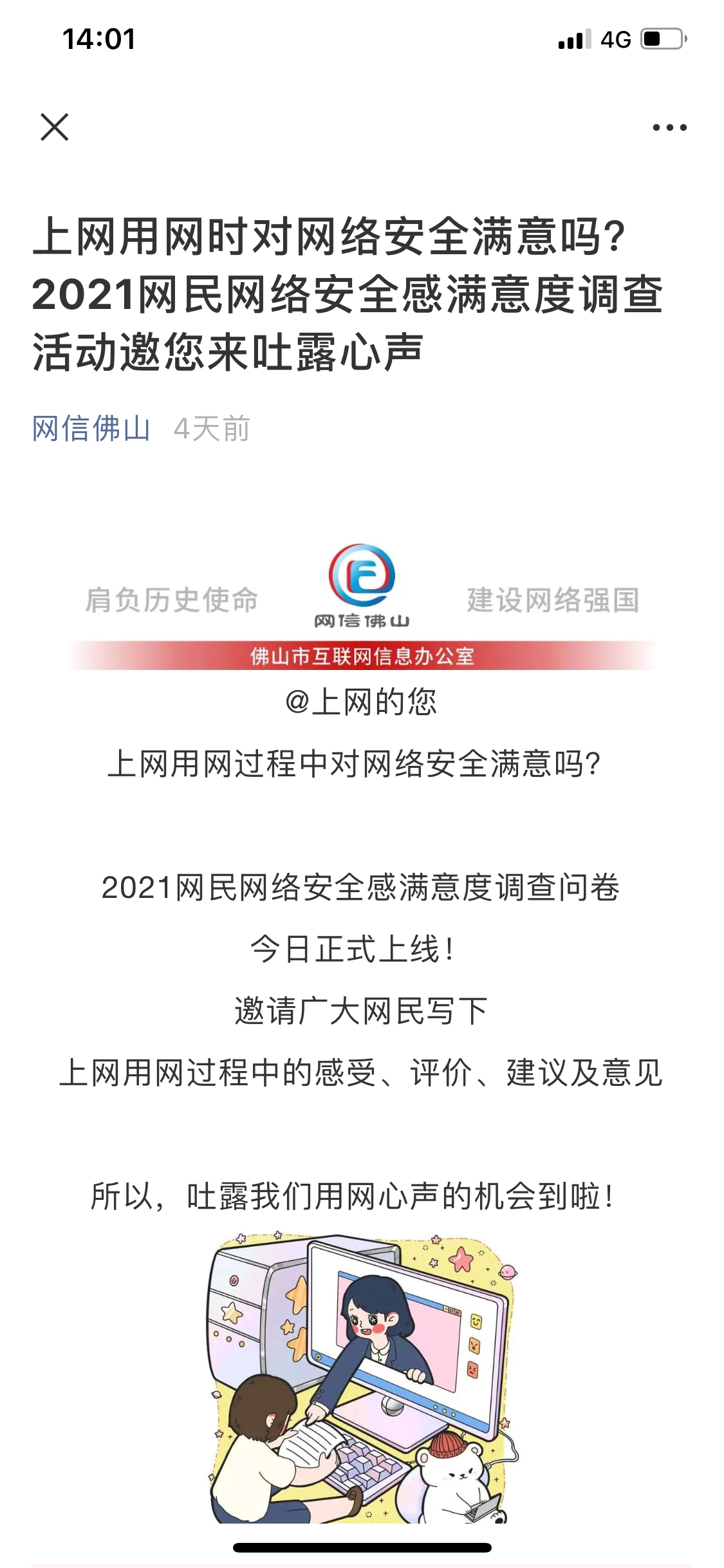 网信清远
网信云浮
英德公安
网信佛山
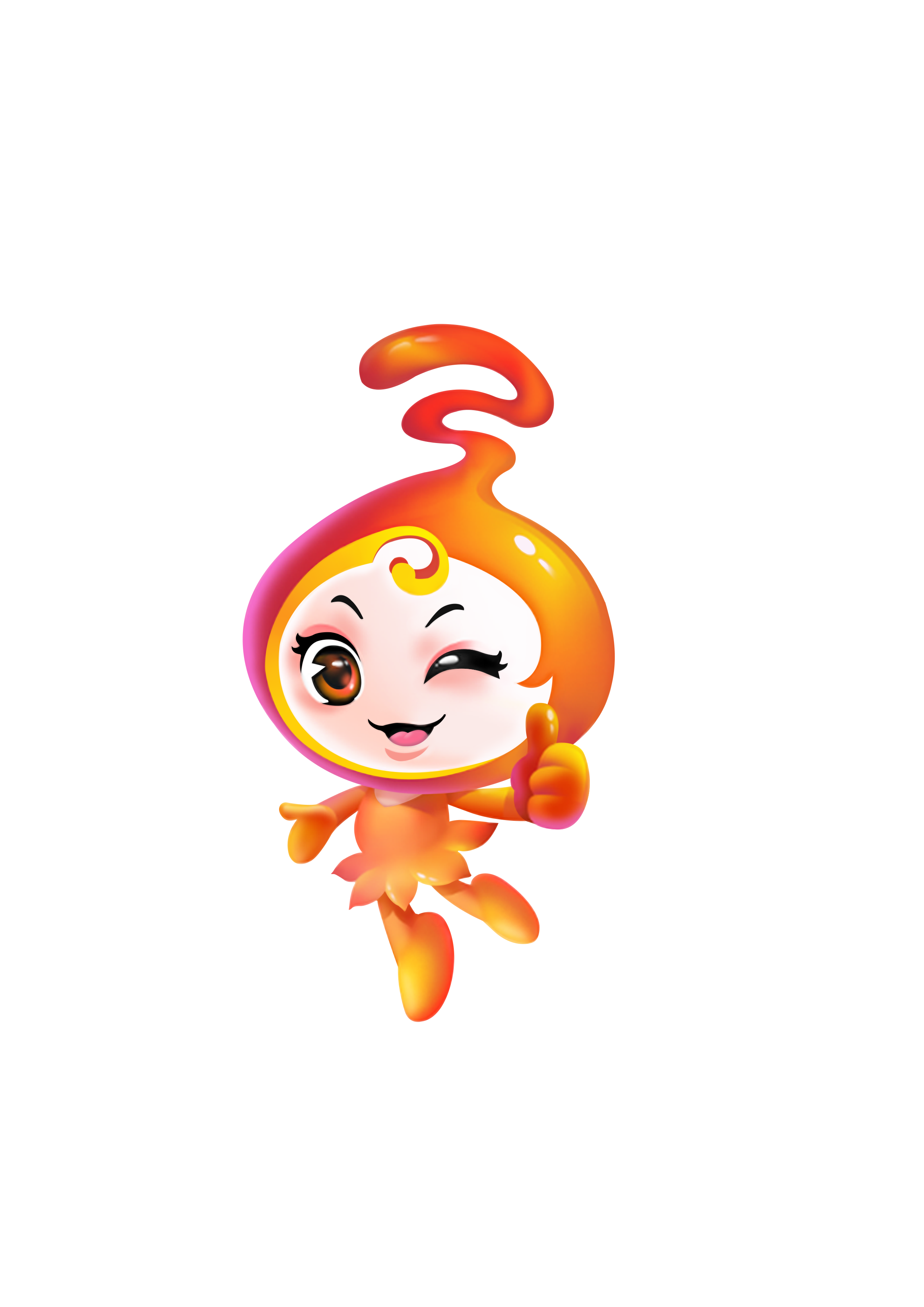 各地多形式积极动员
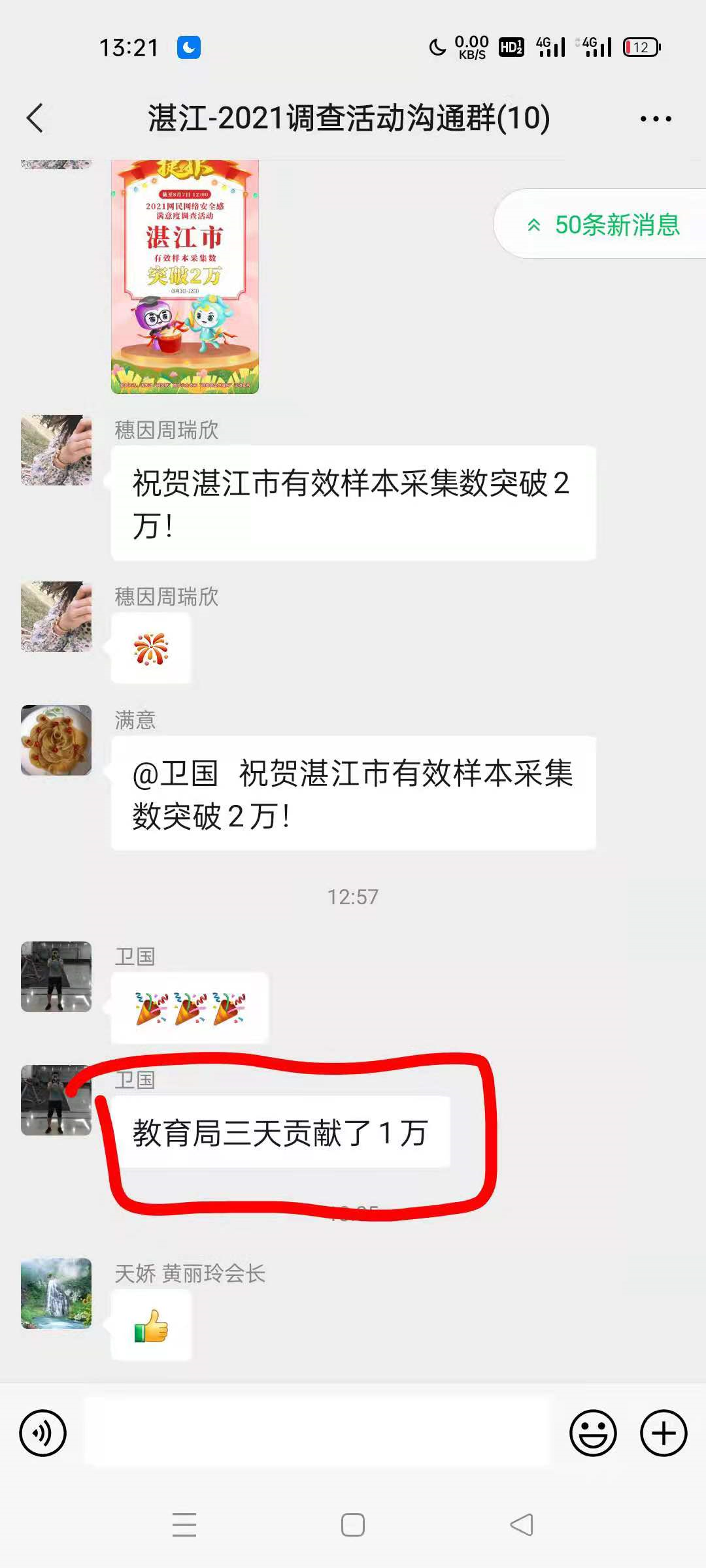 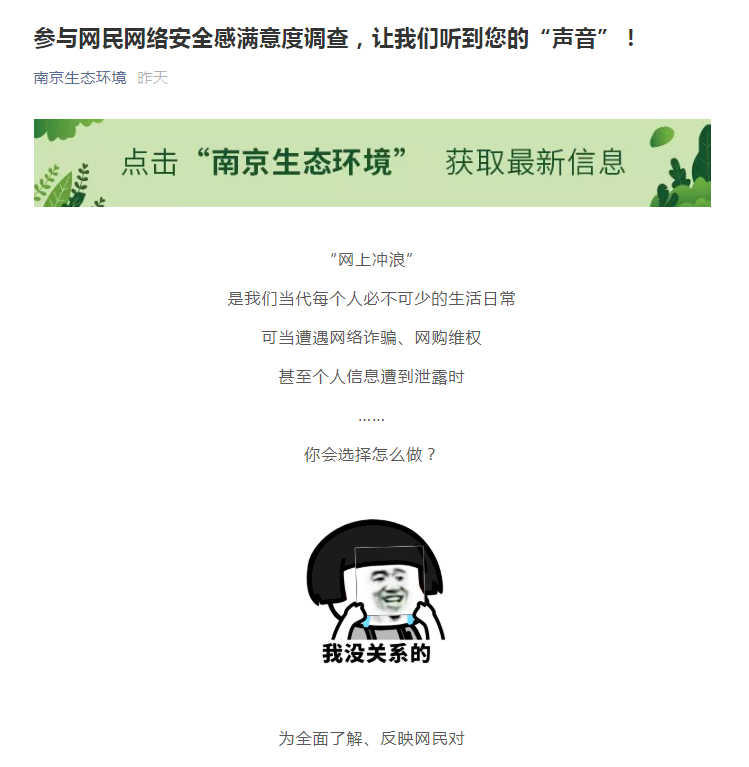 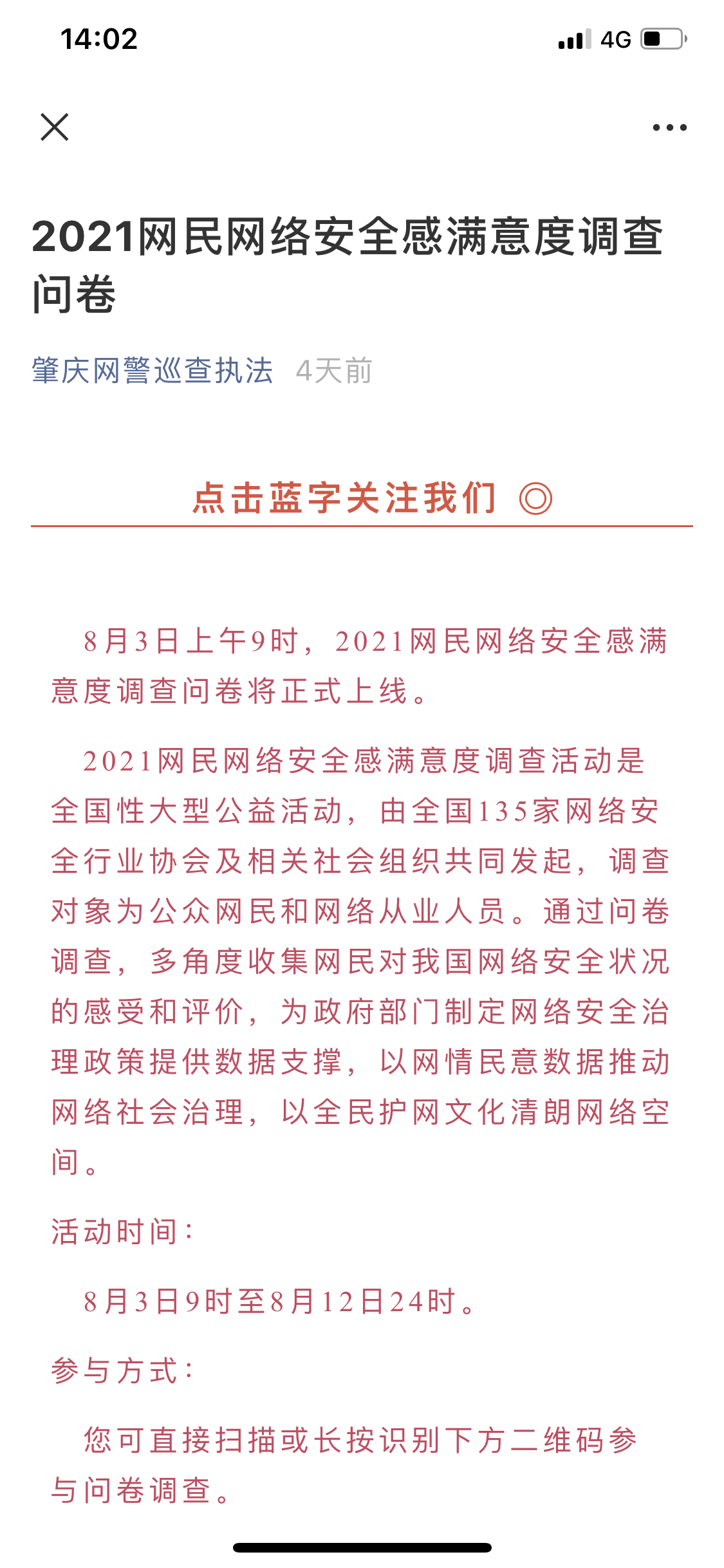 湛江活动沟通微信群
南京生态环境
肇庆网警巡查执法
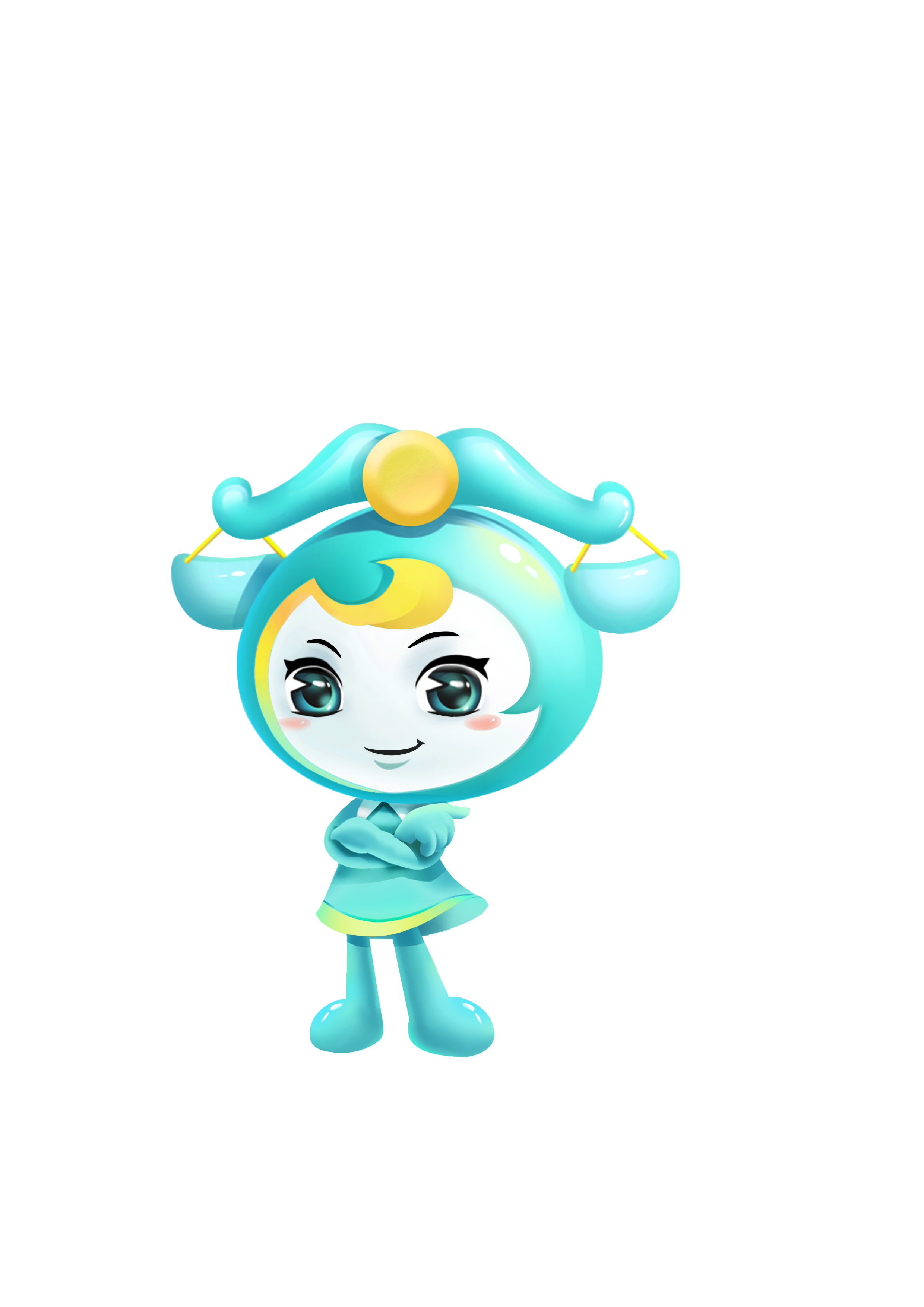 新闻网站资讯发布
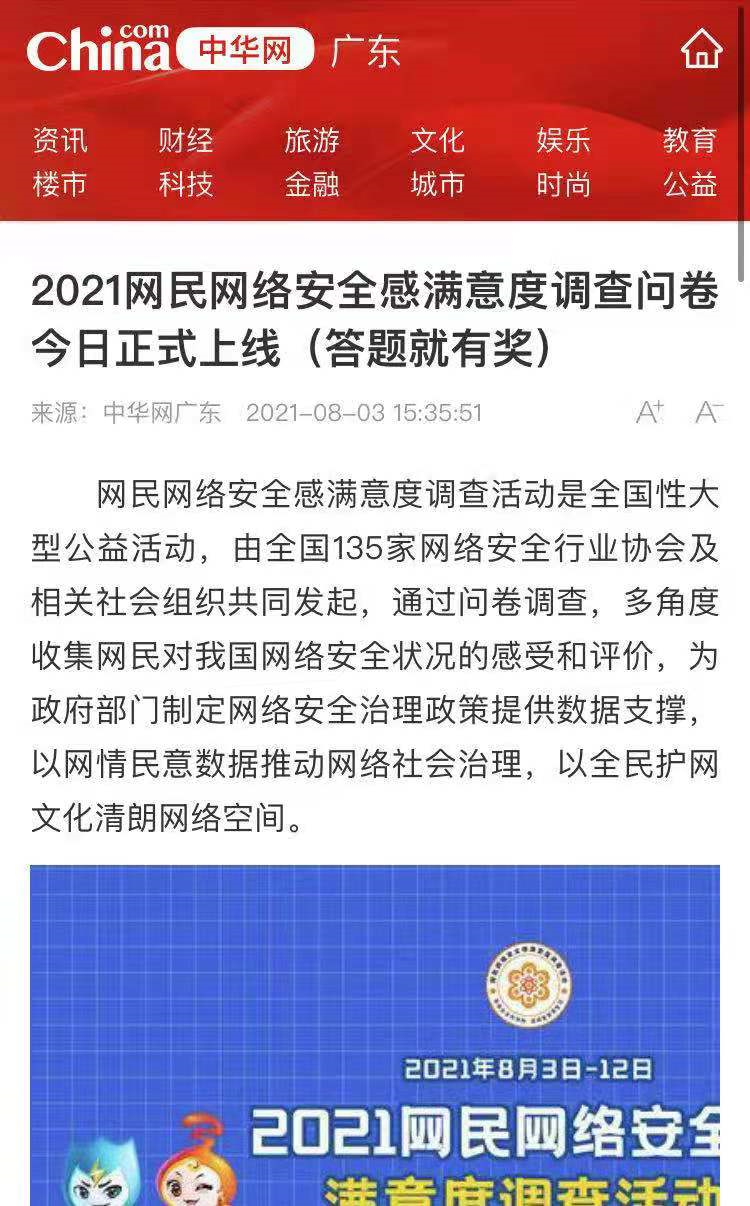 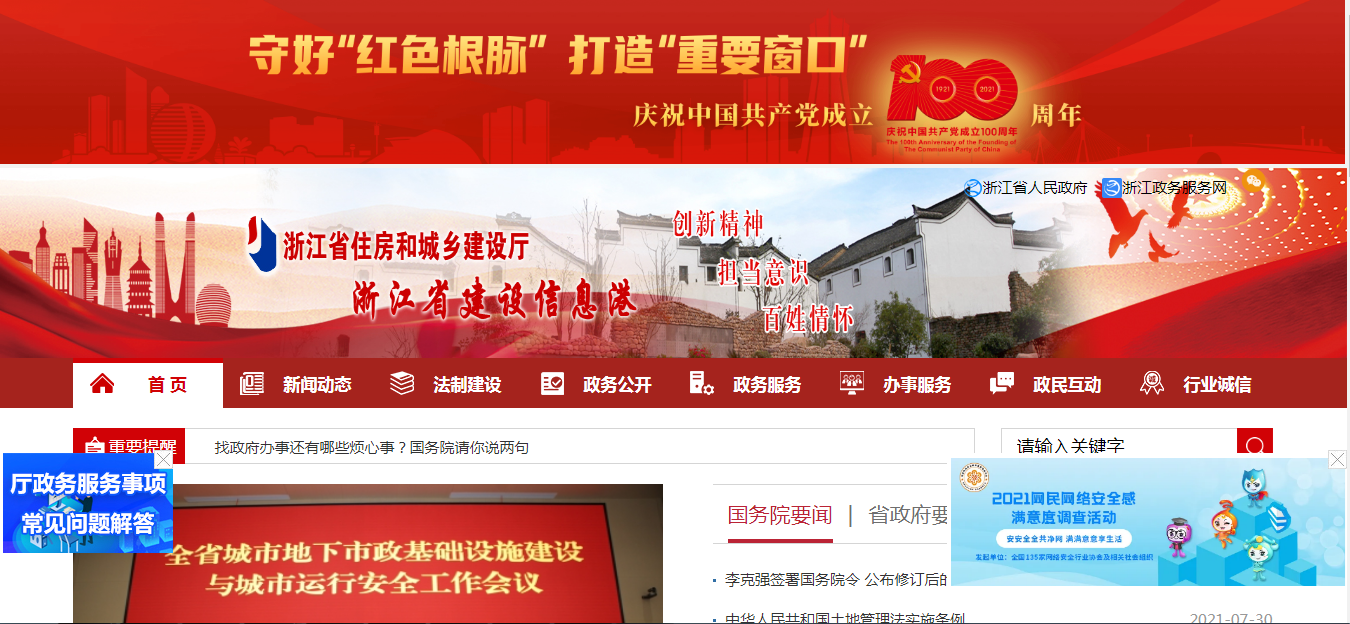 中华网
浙江省建设信息港
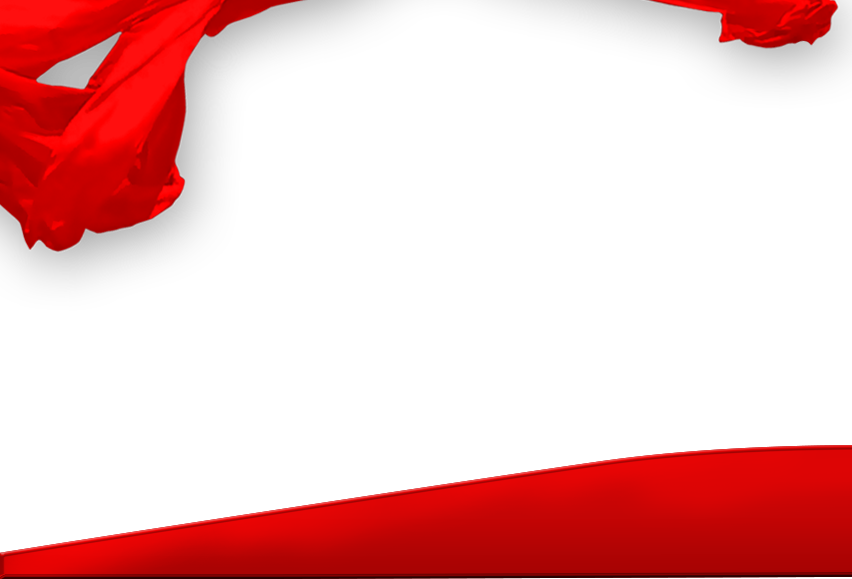 感谢您的耐心观看
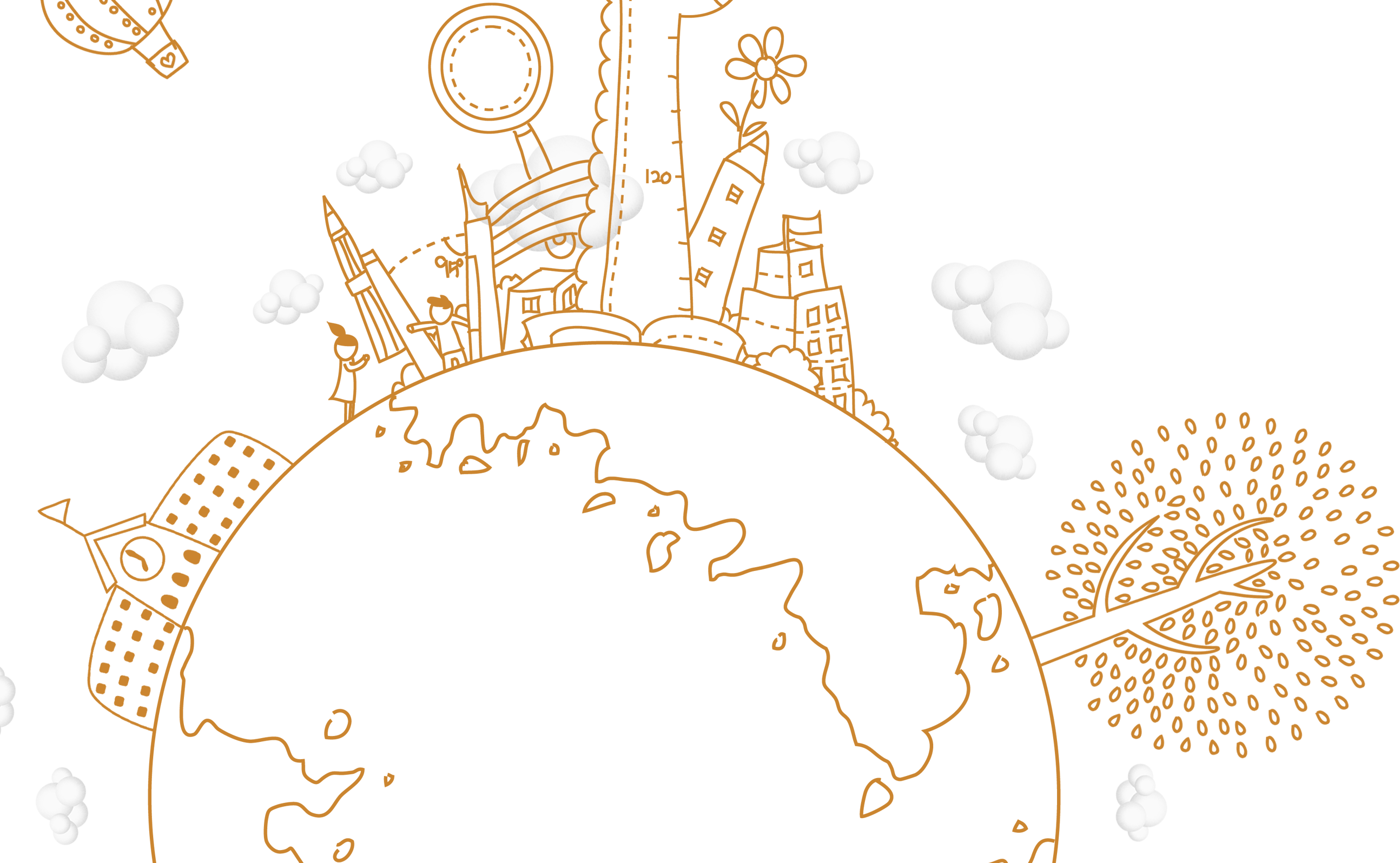 THANKS
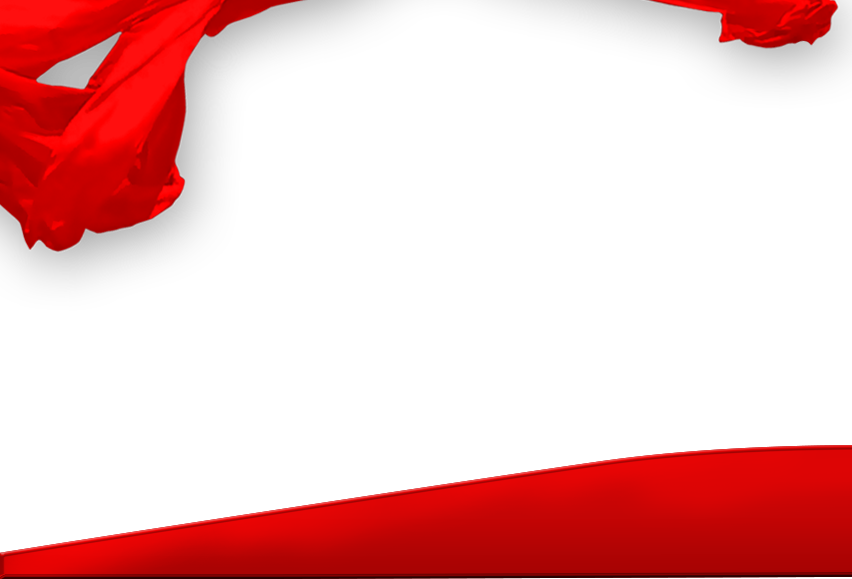 网络安全为人民 网络安全靠人民